Koulelo se , koulelo...
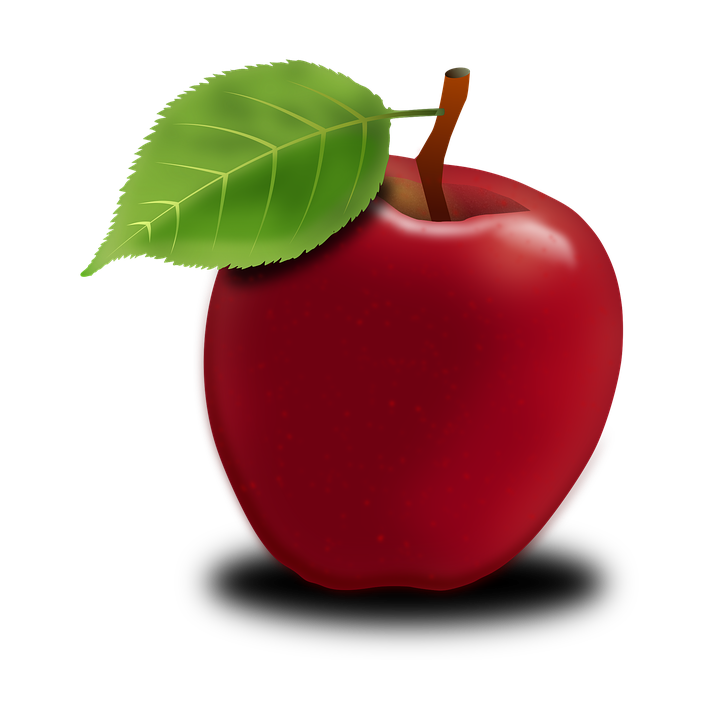 Projektový den tříd Z I a S II
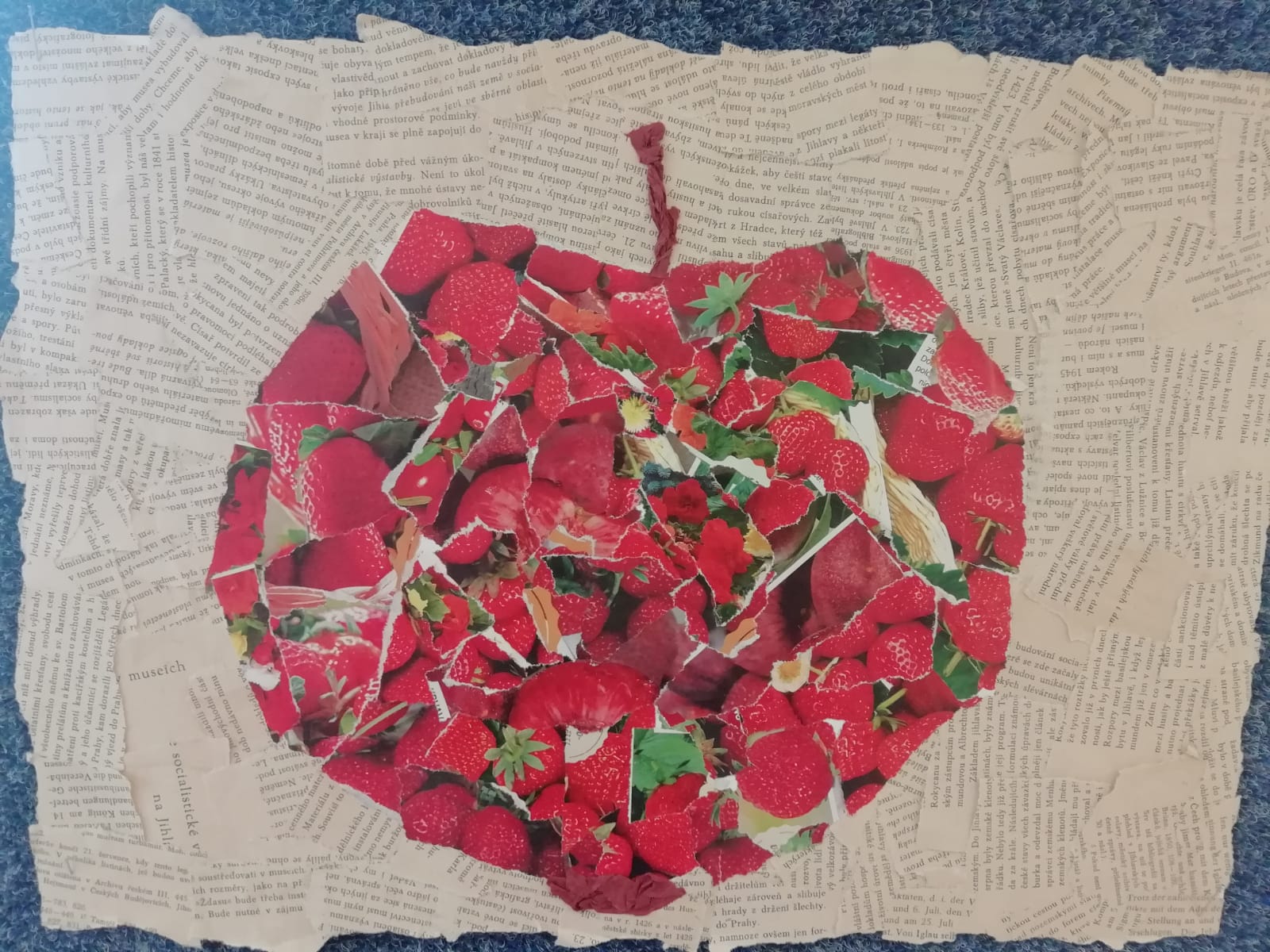 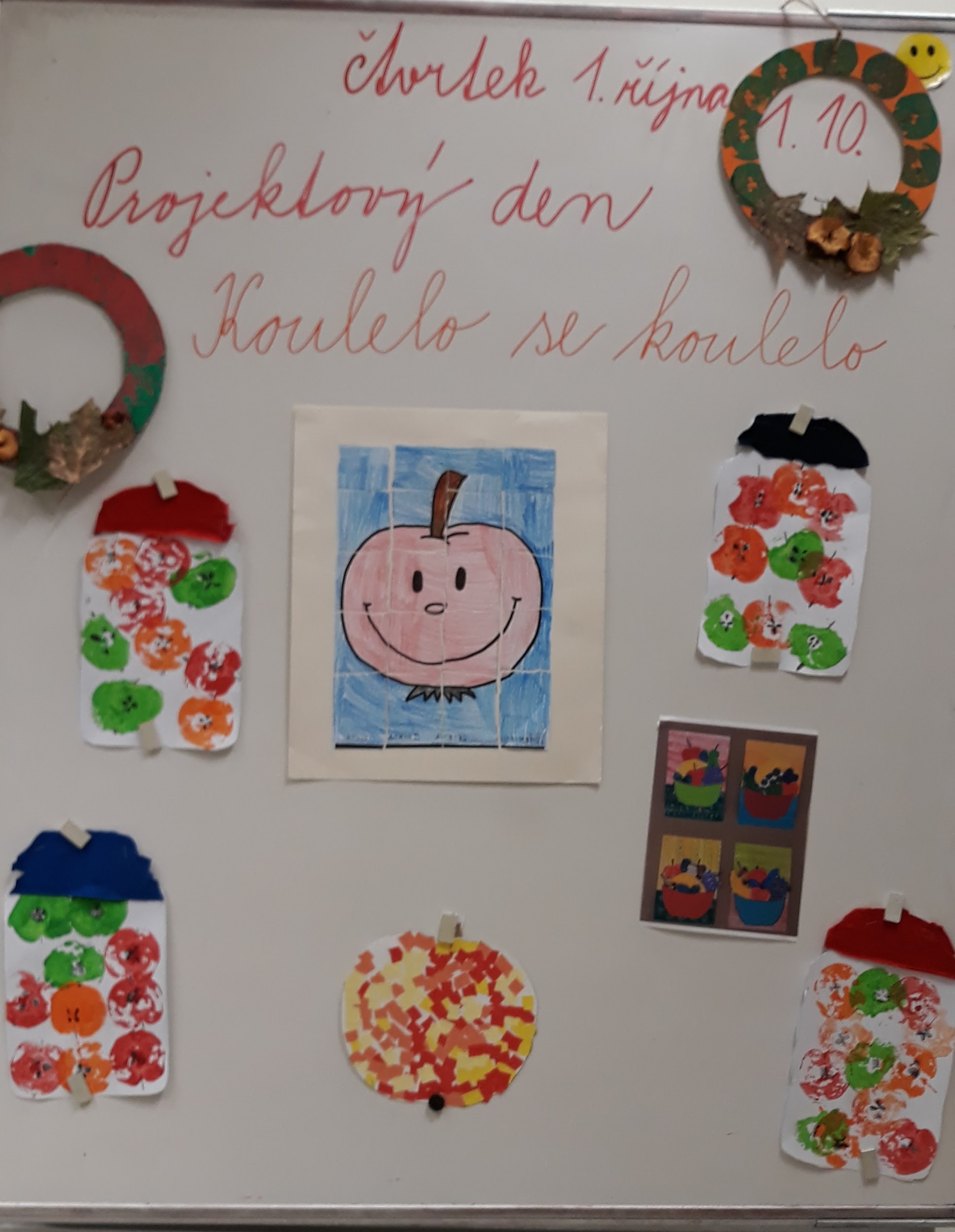 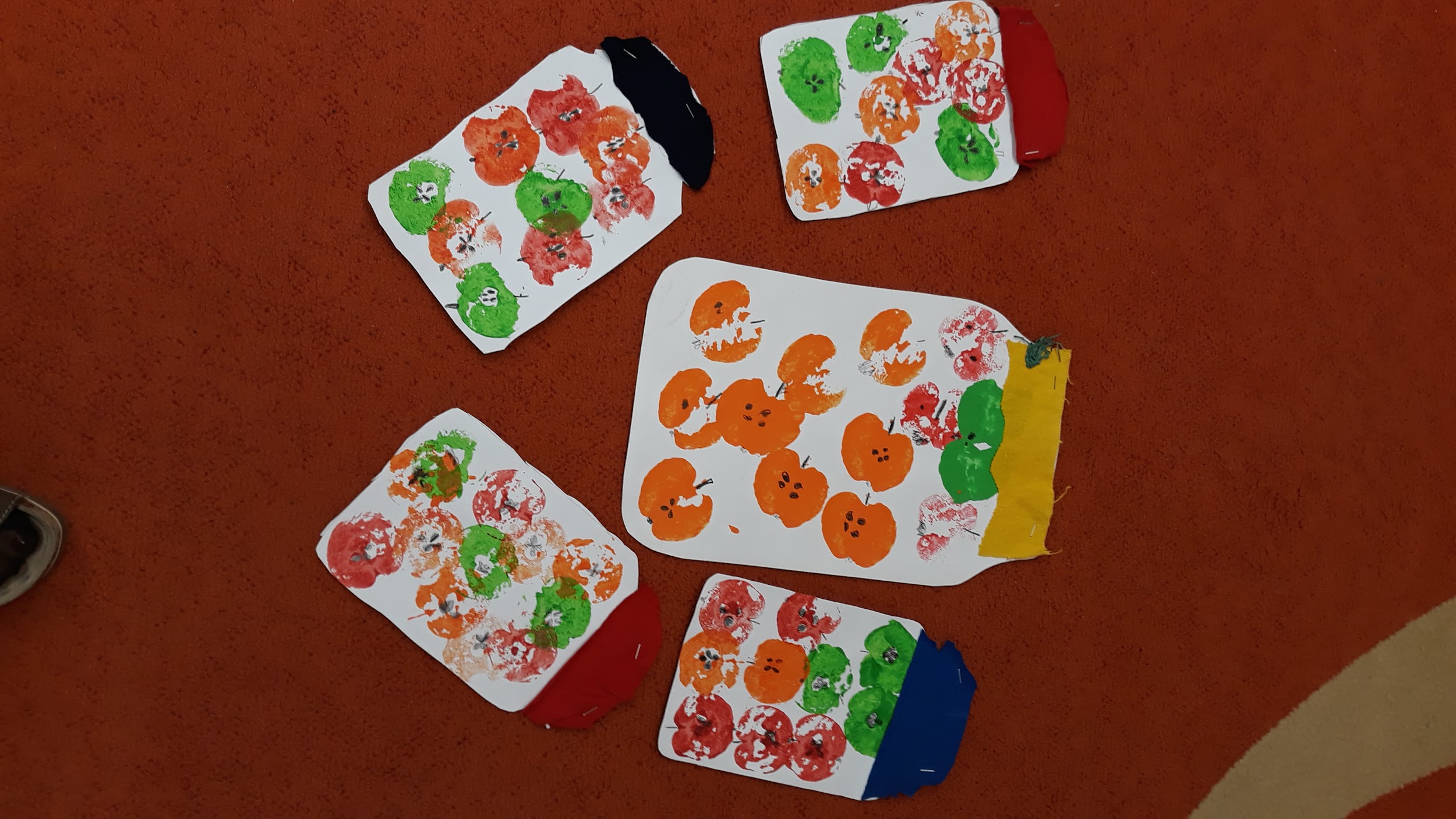 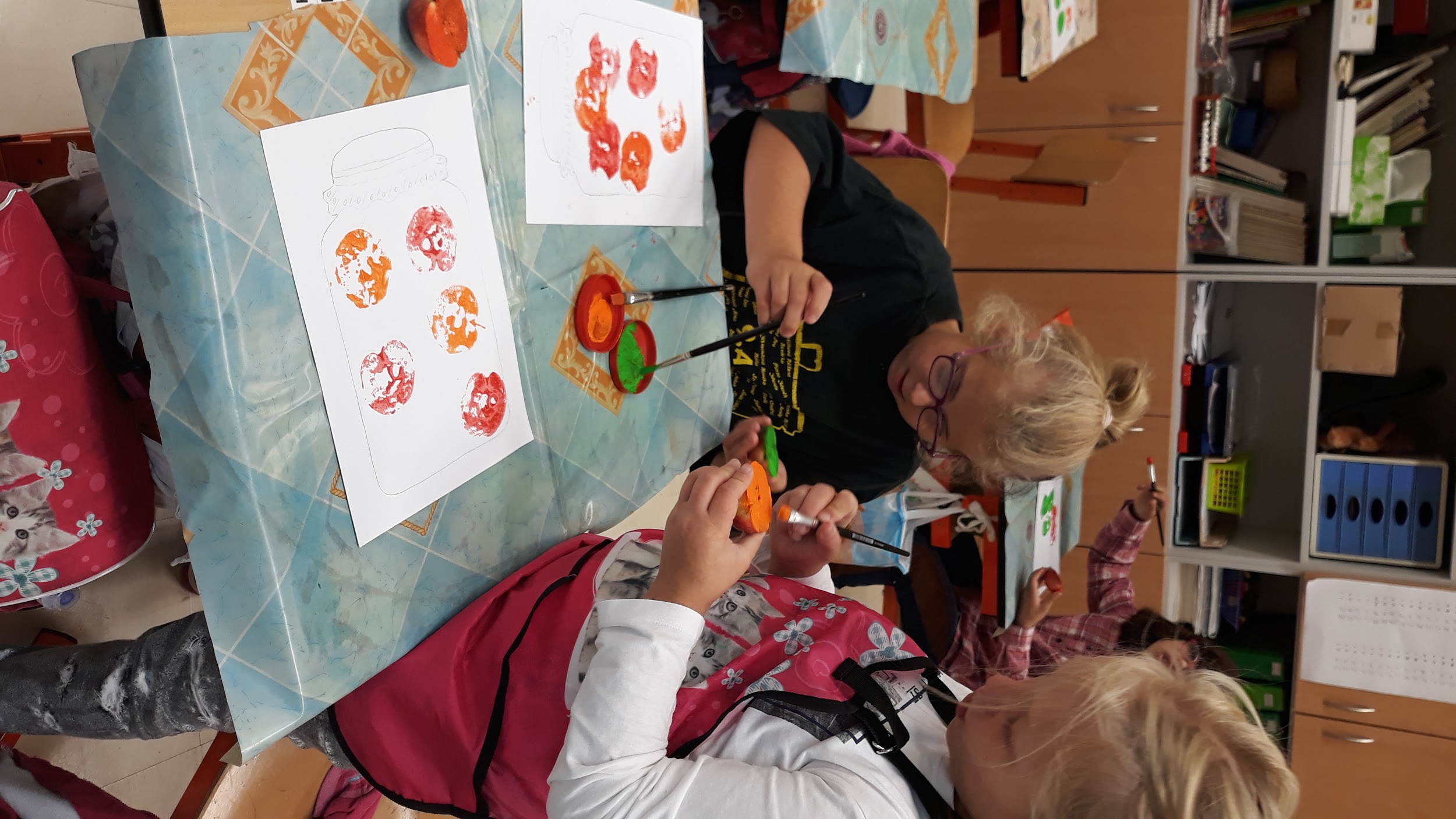 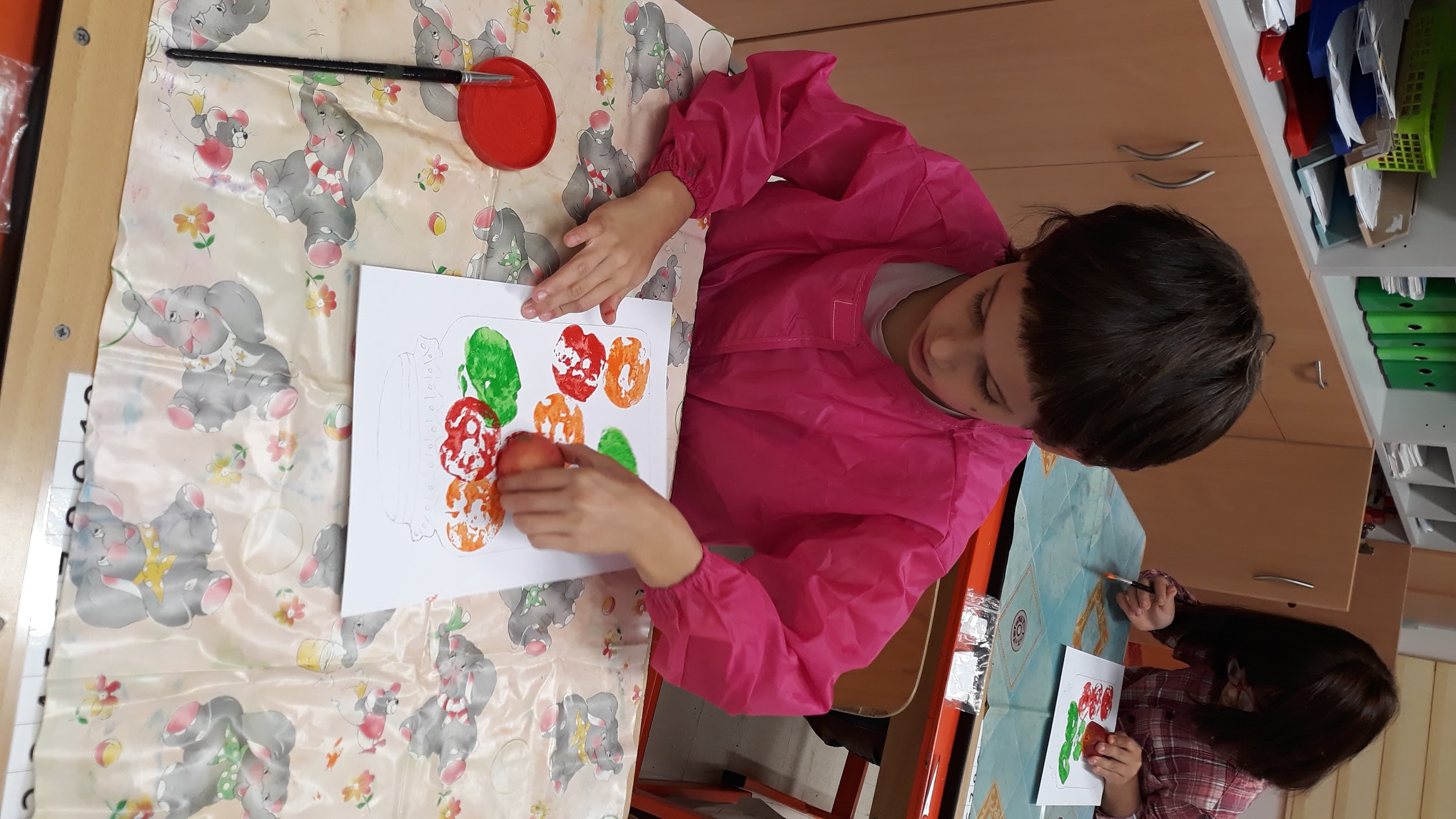 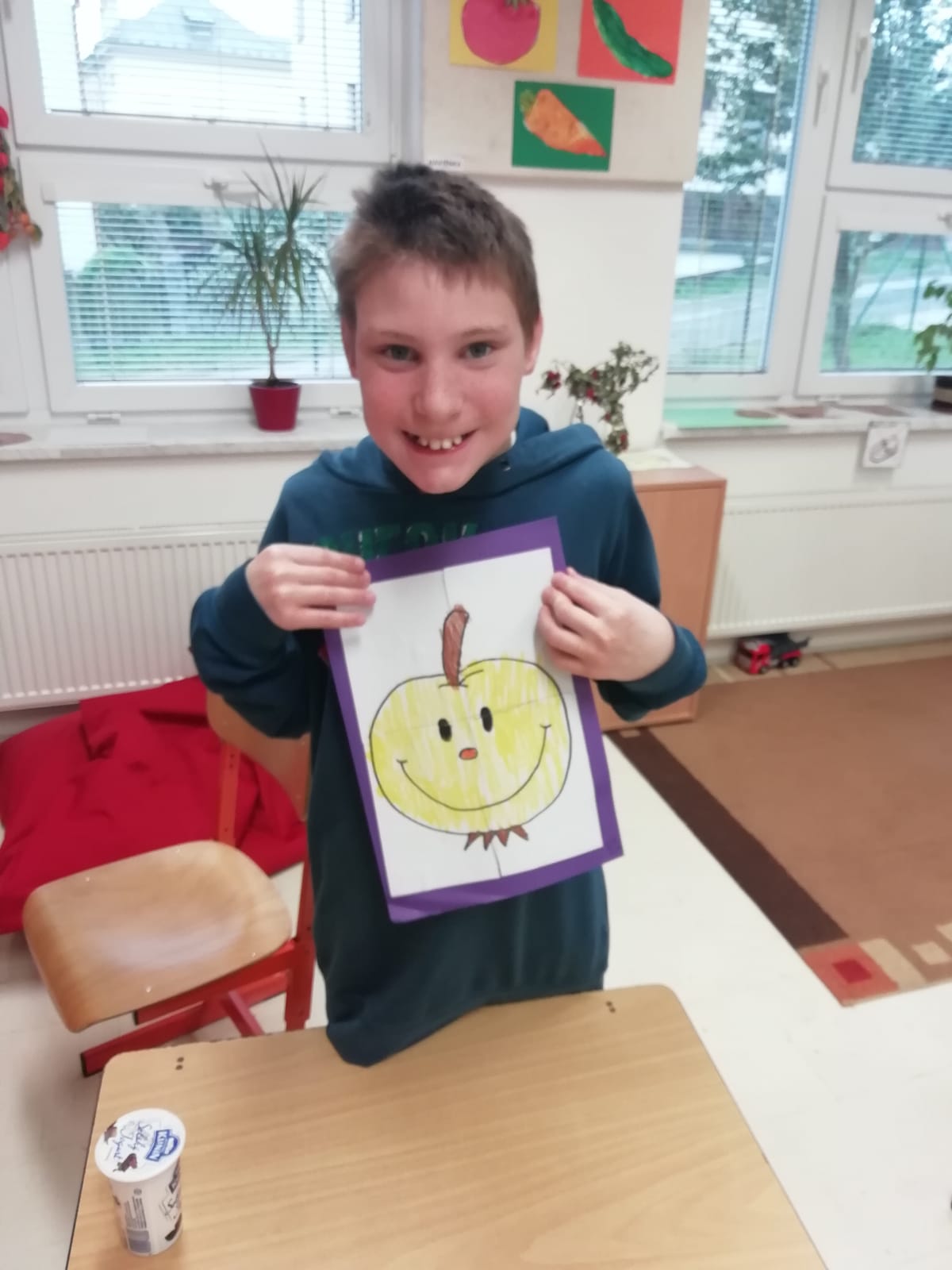 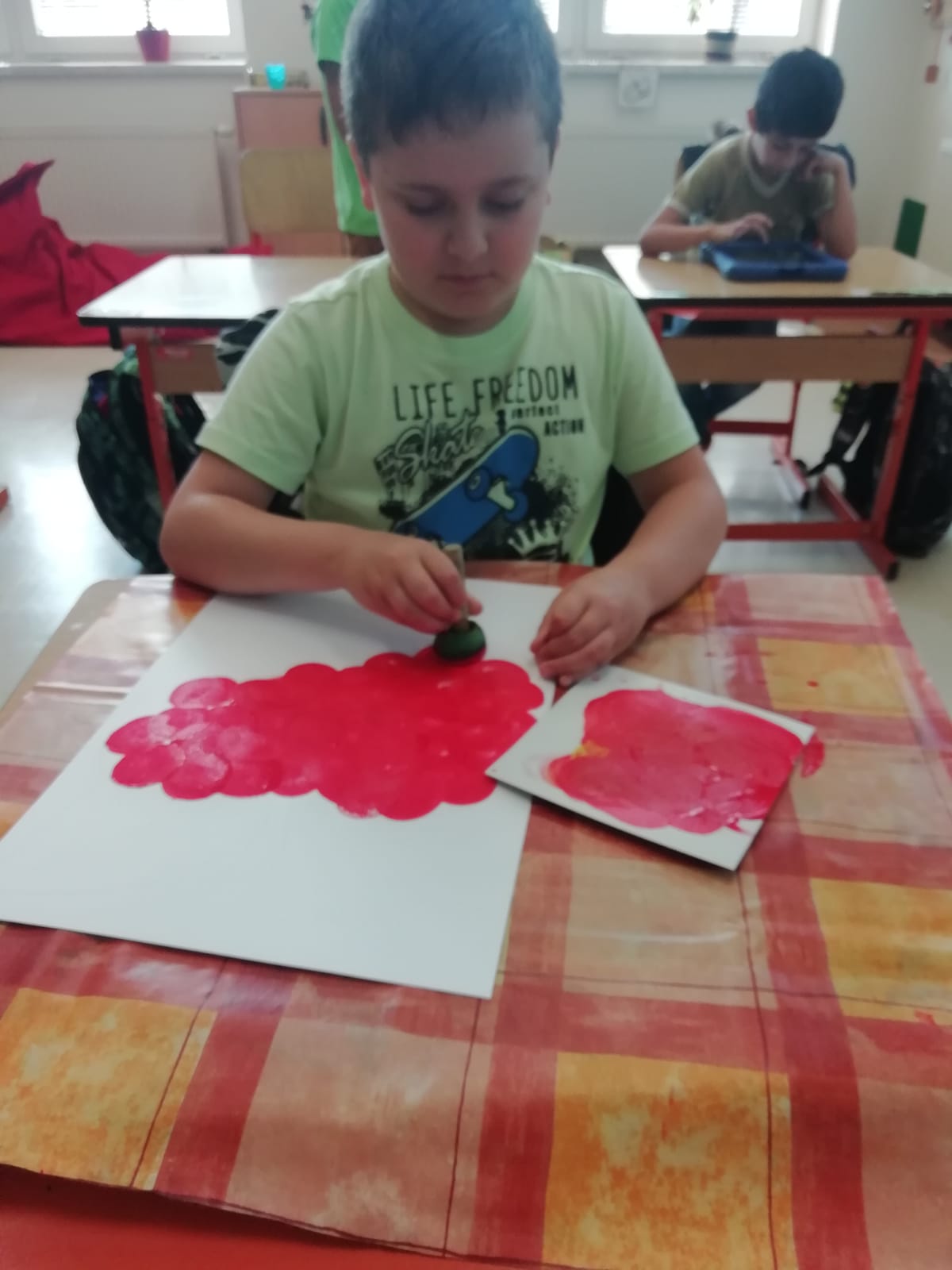 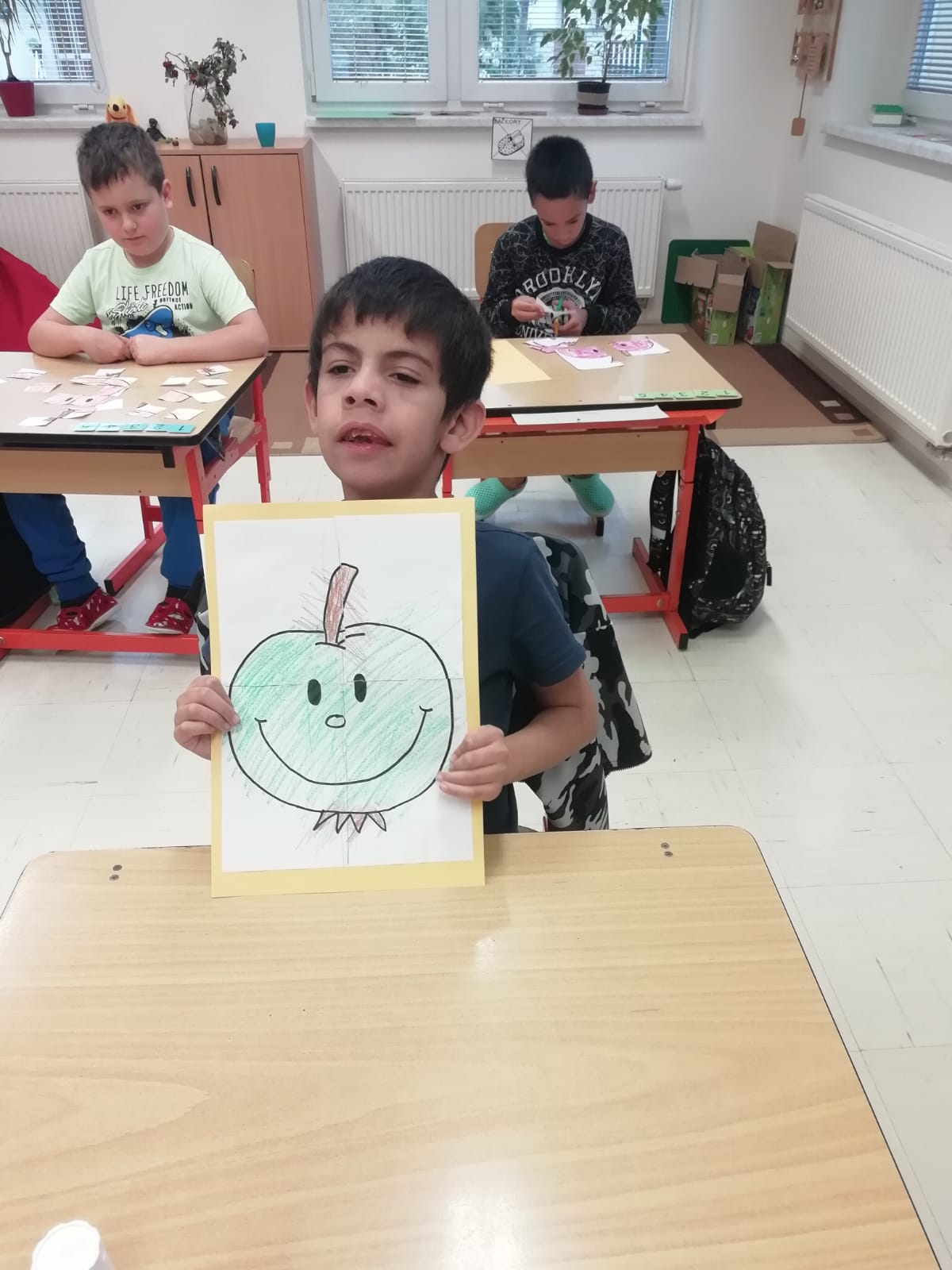 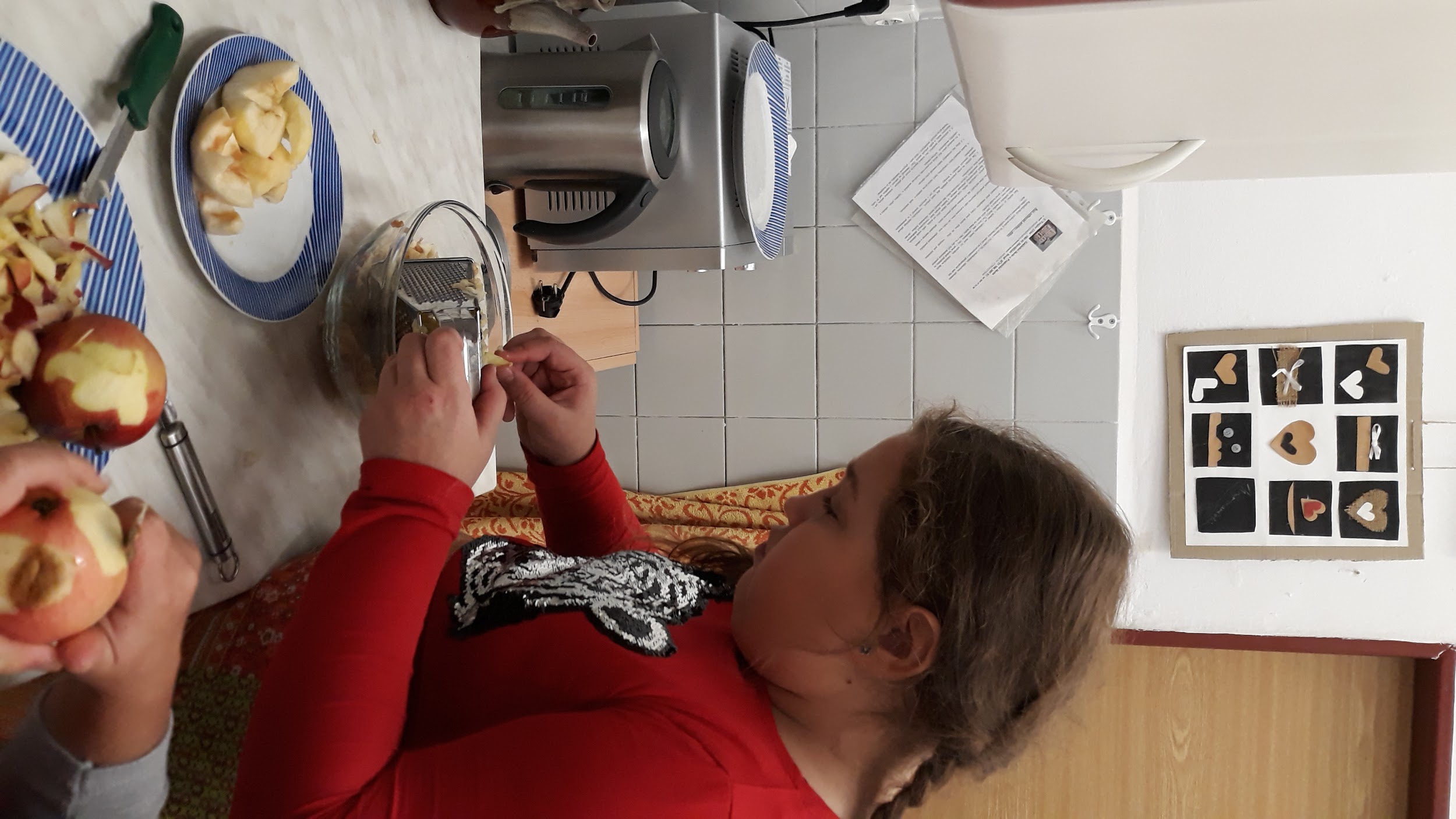 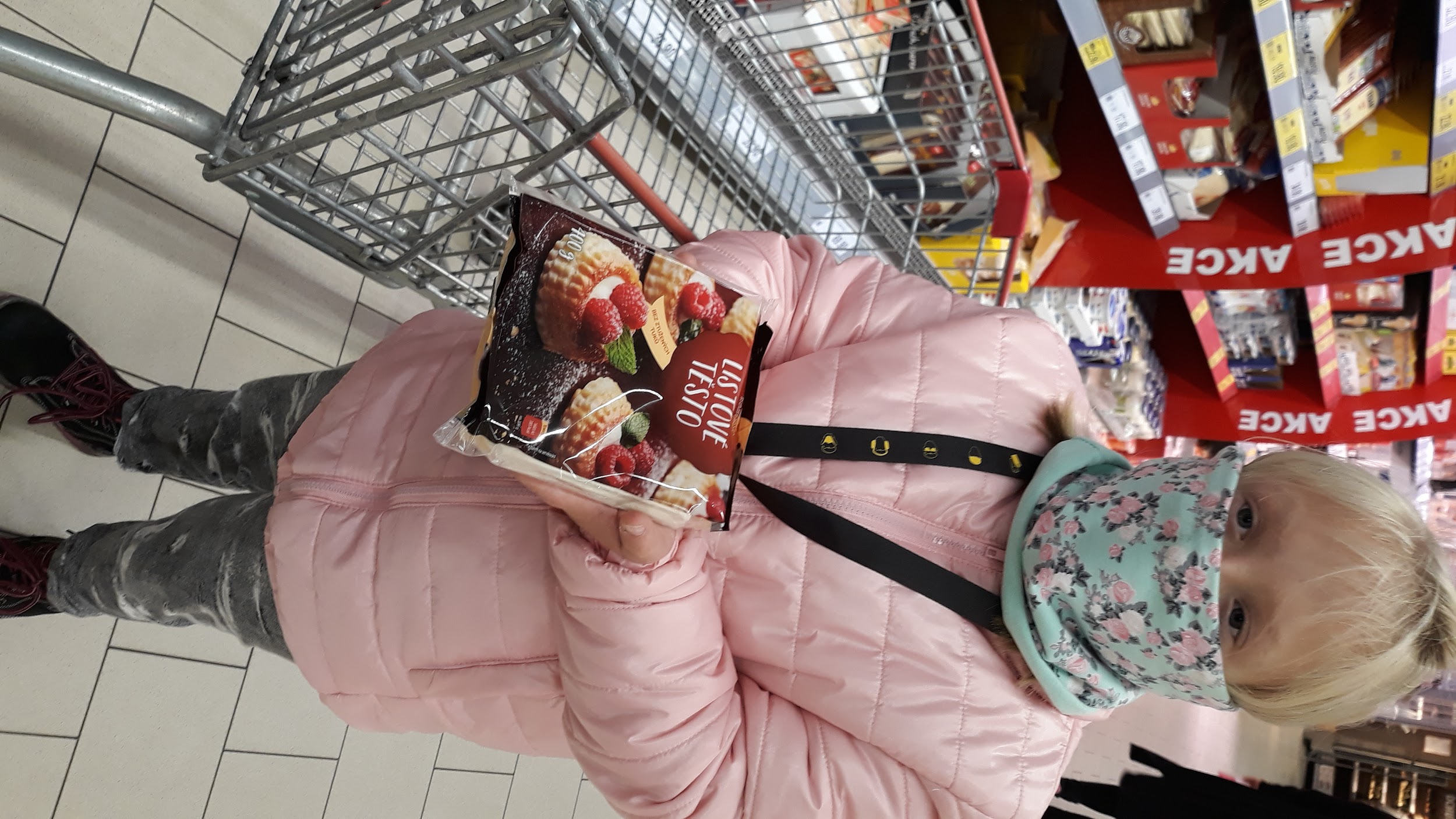 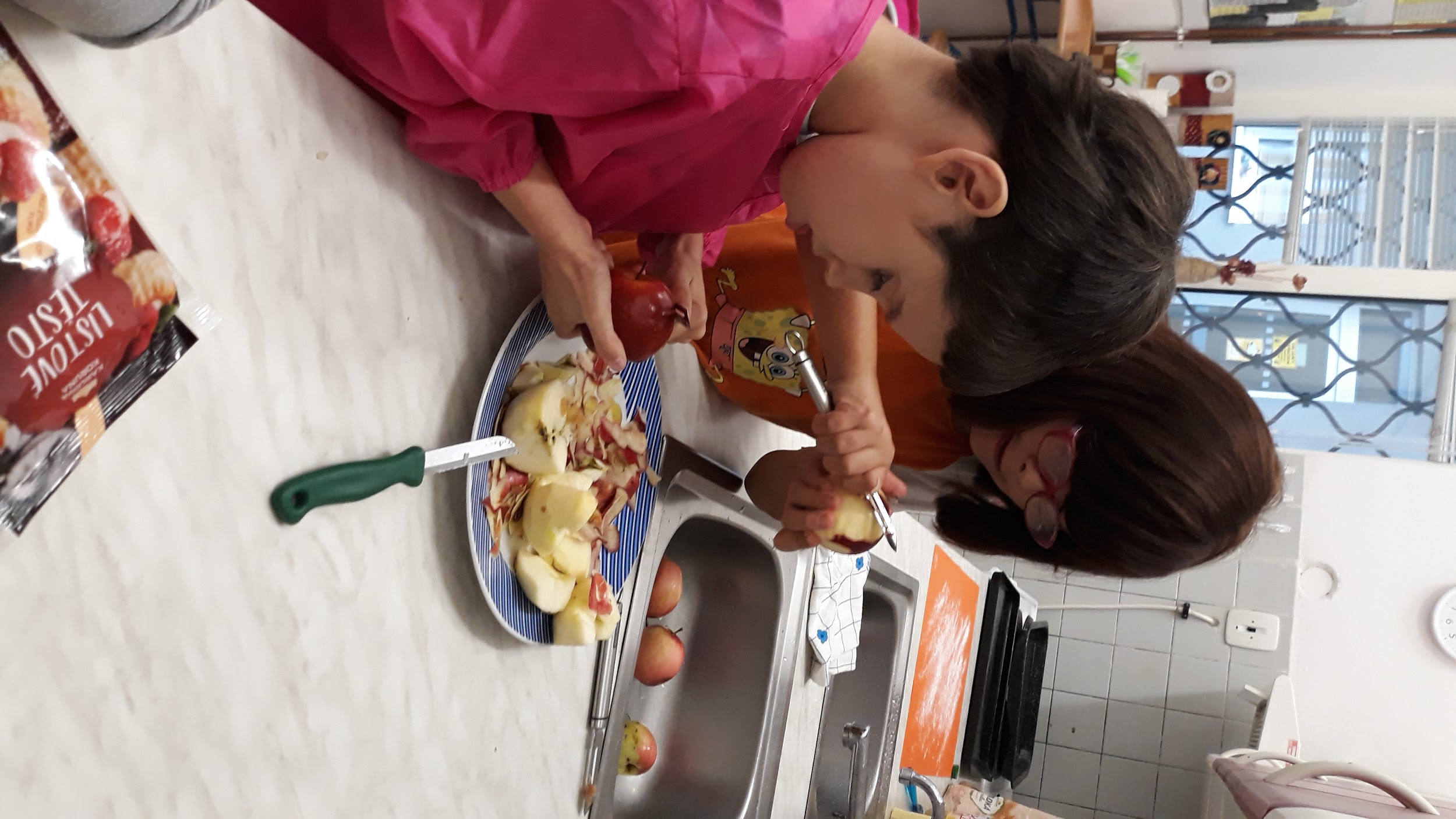 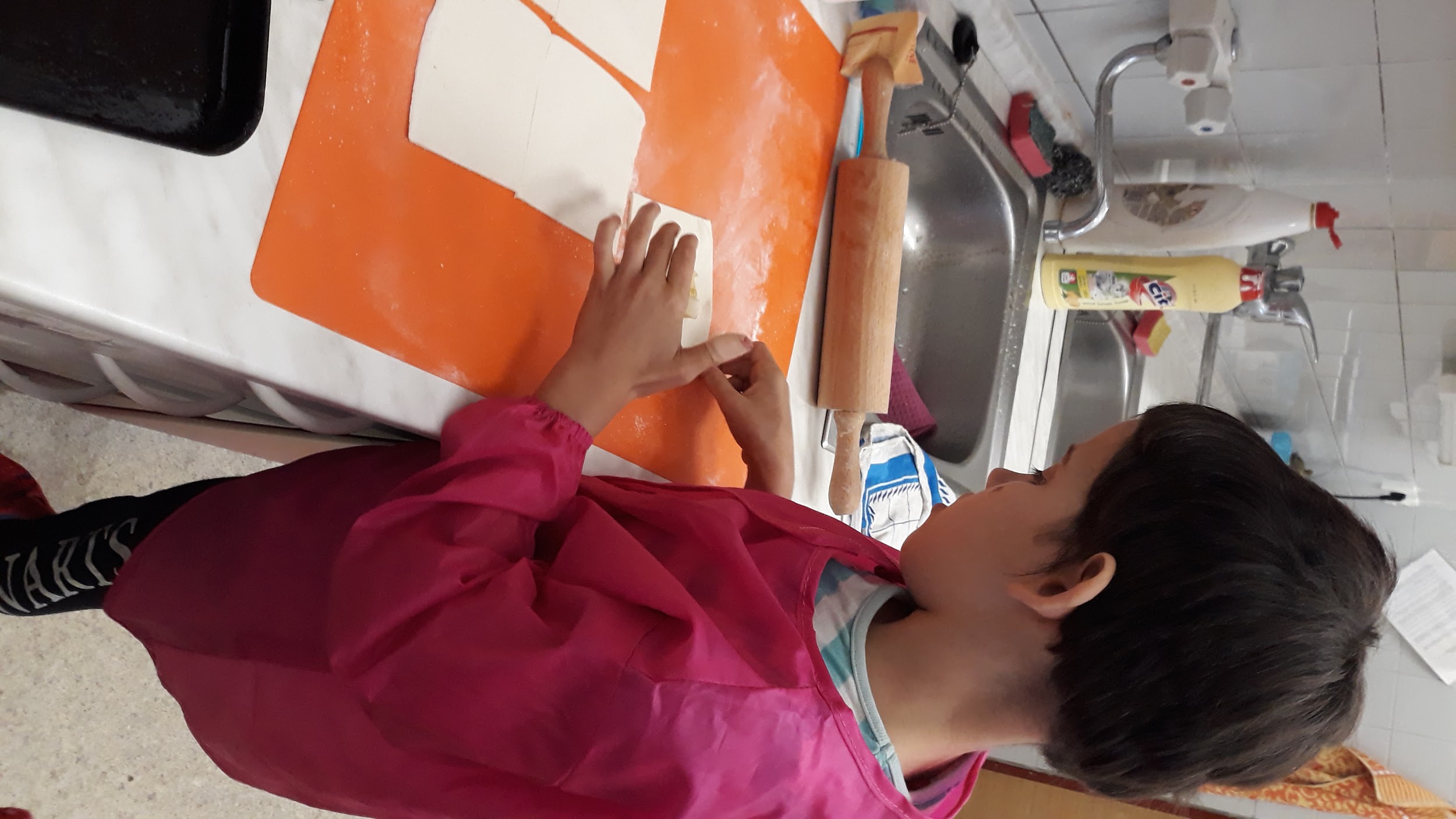 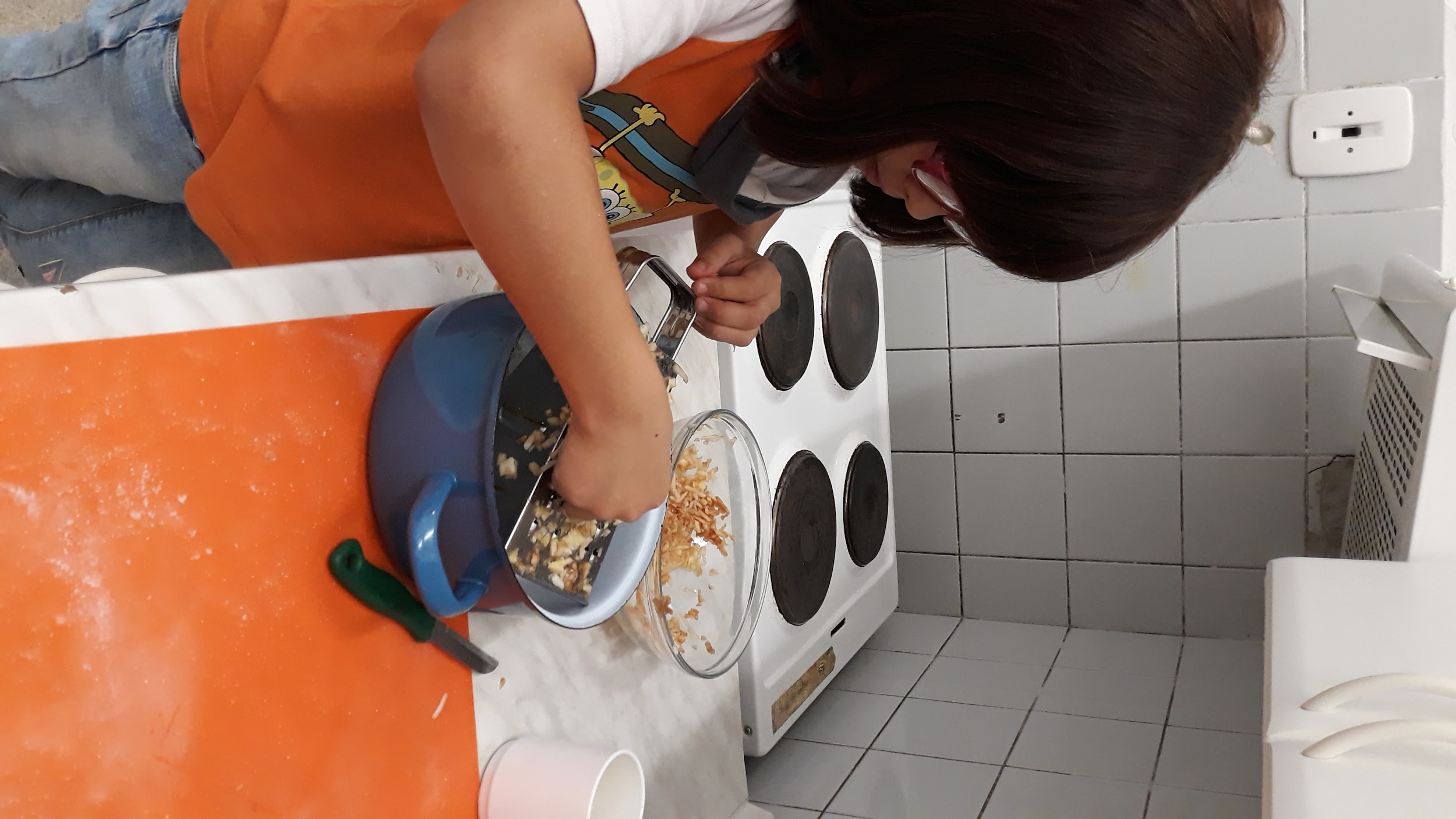 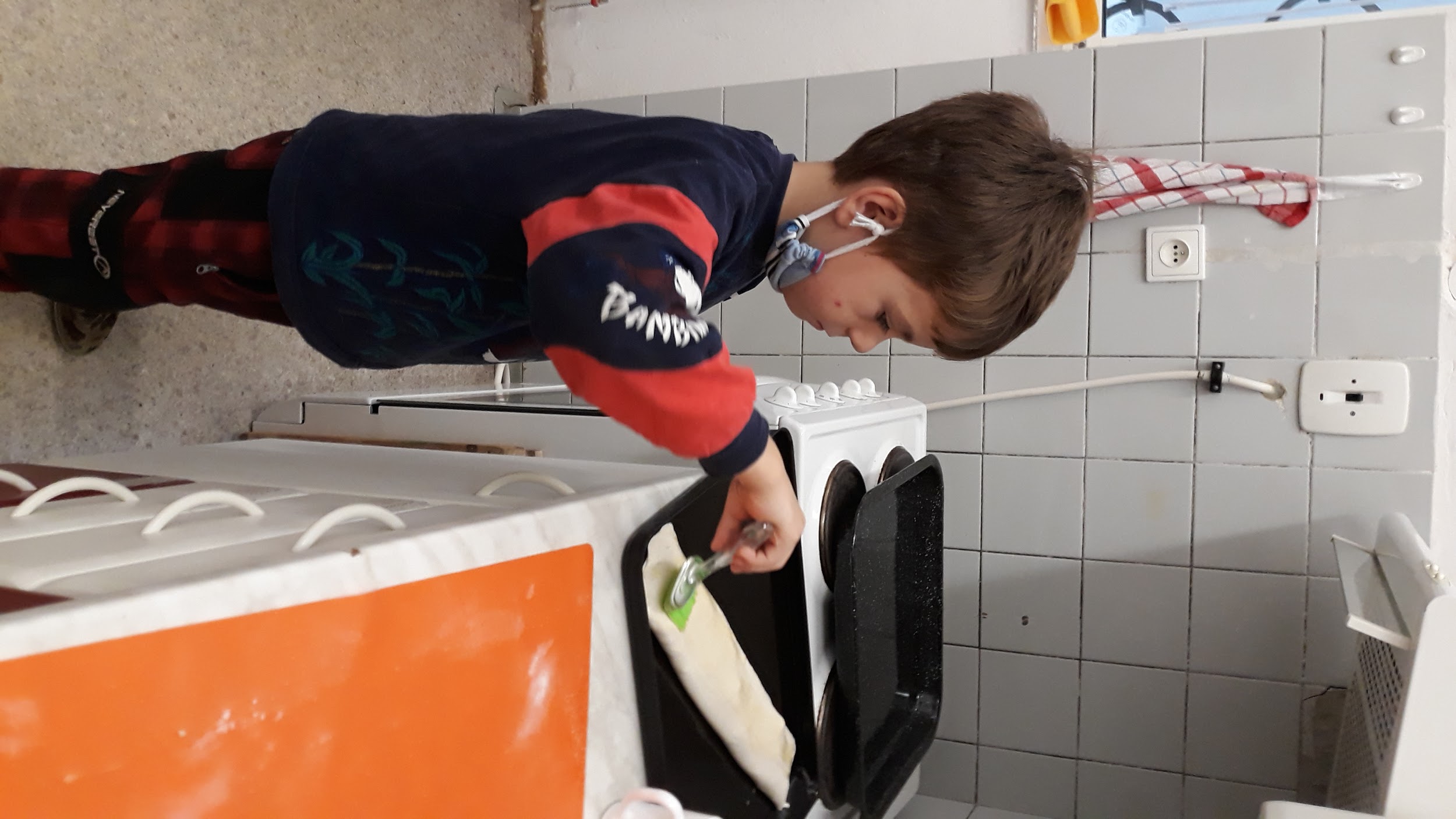 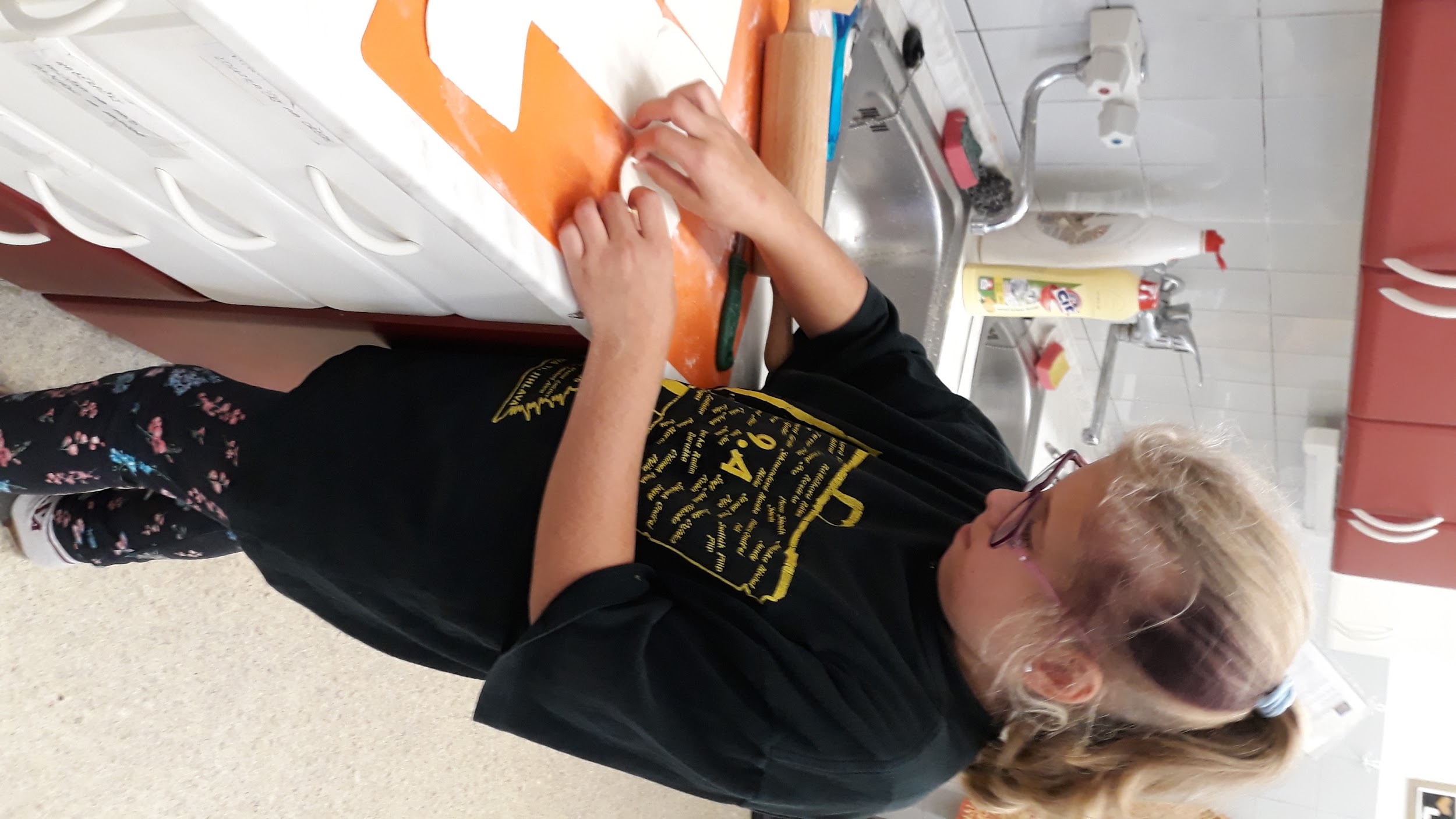 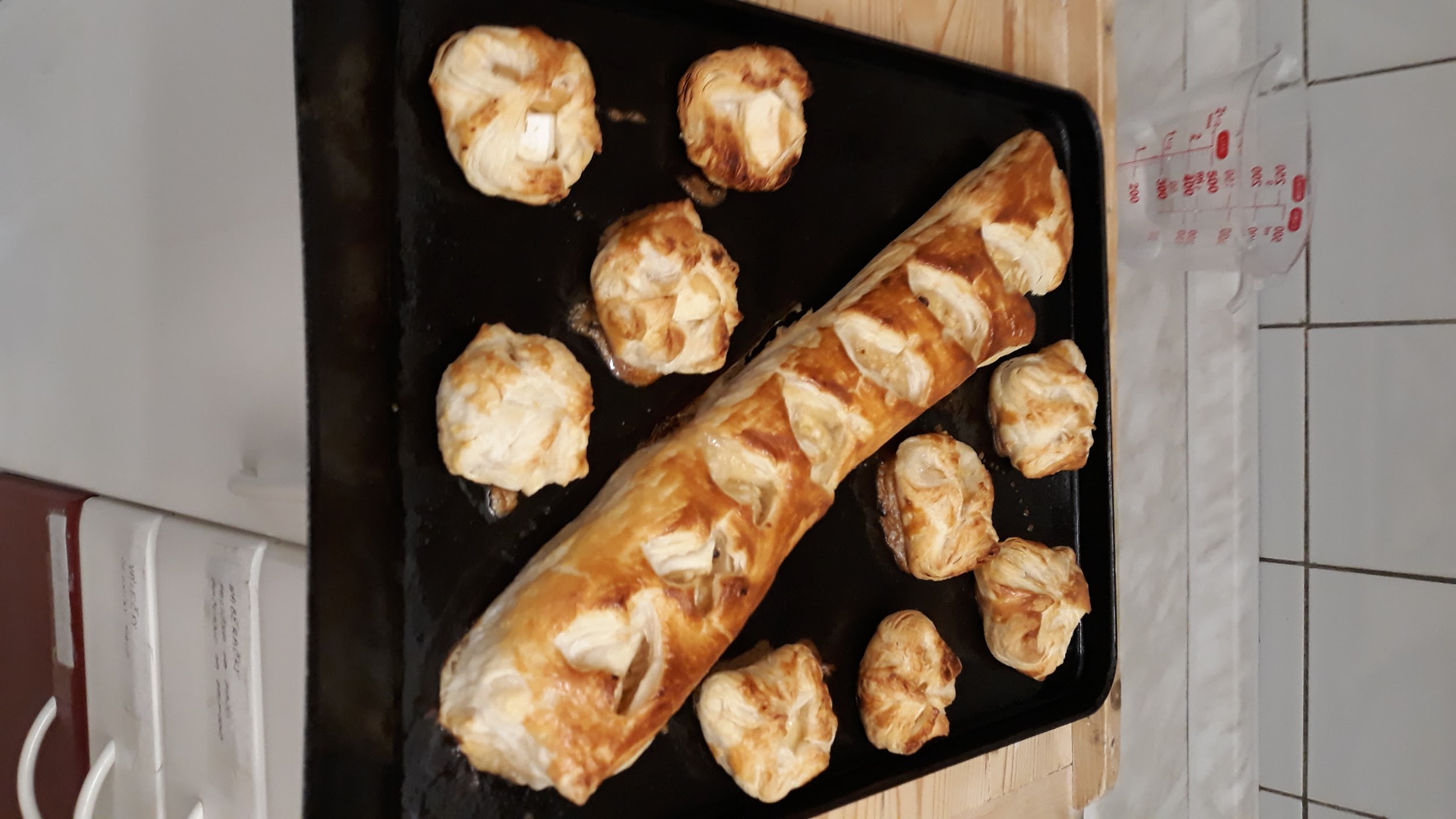 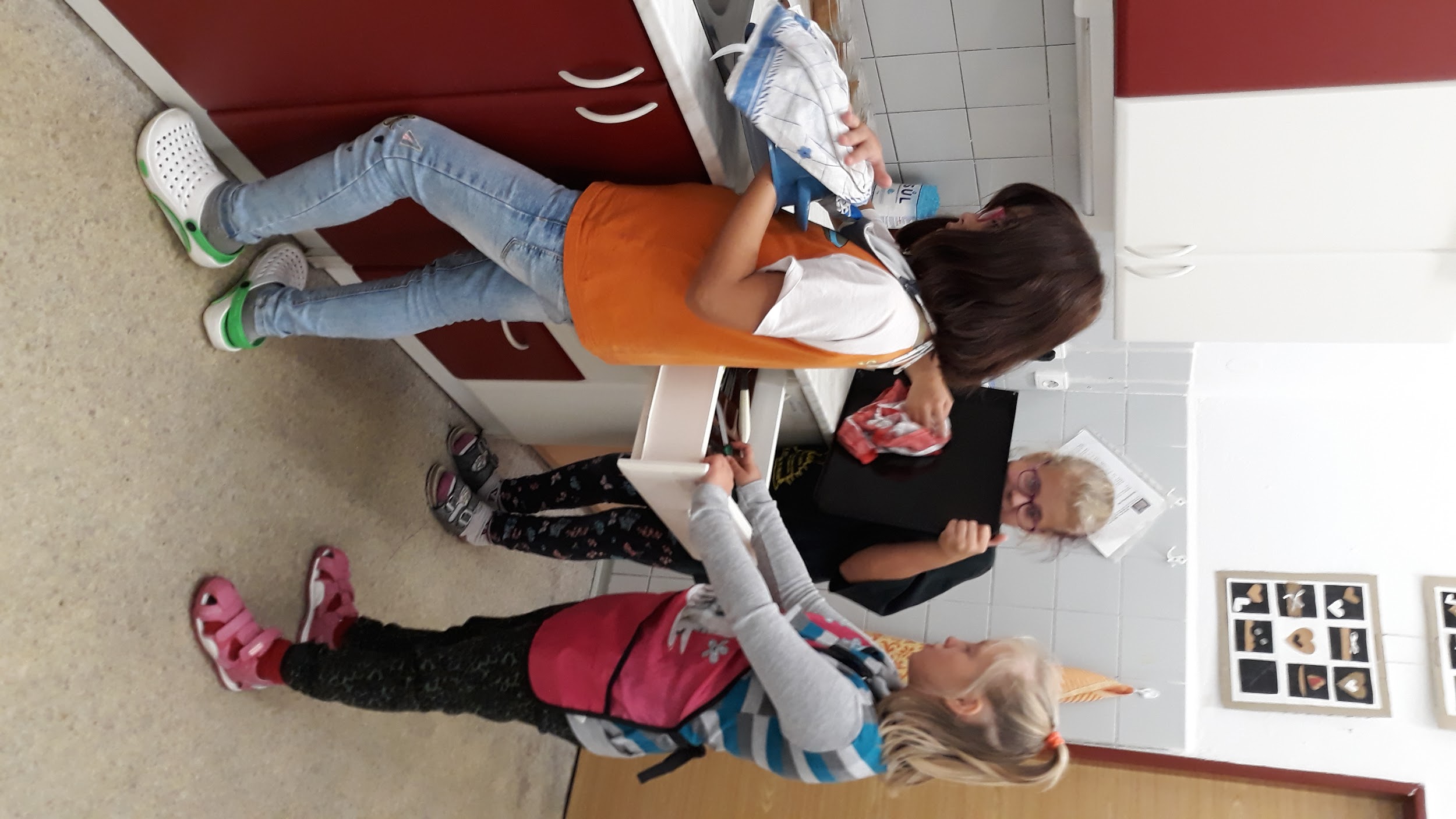 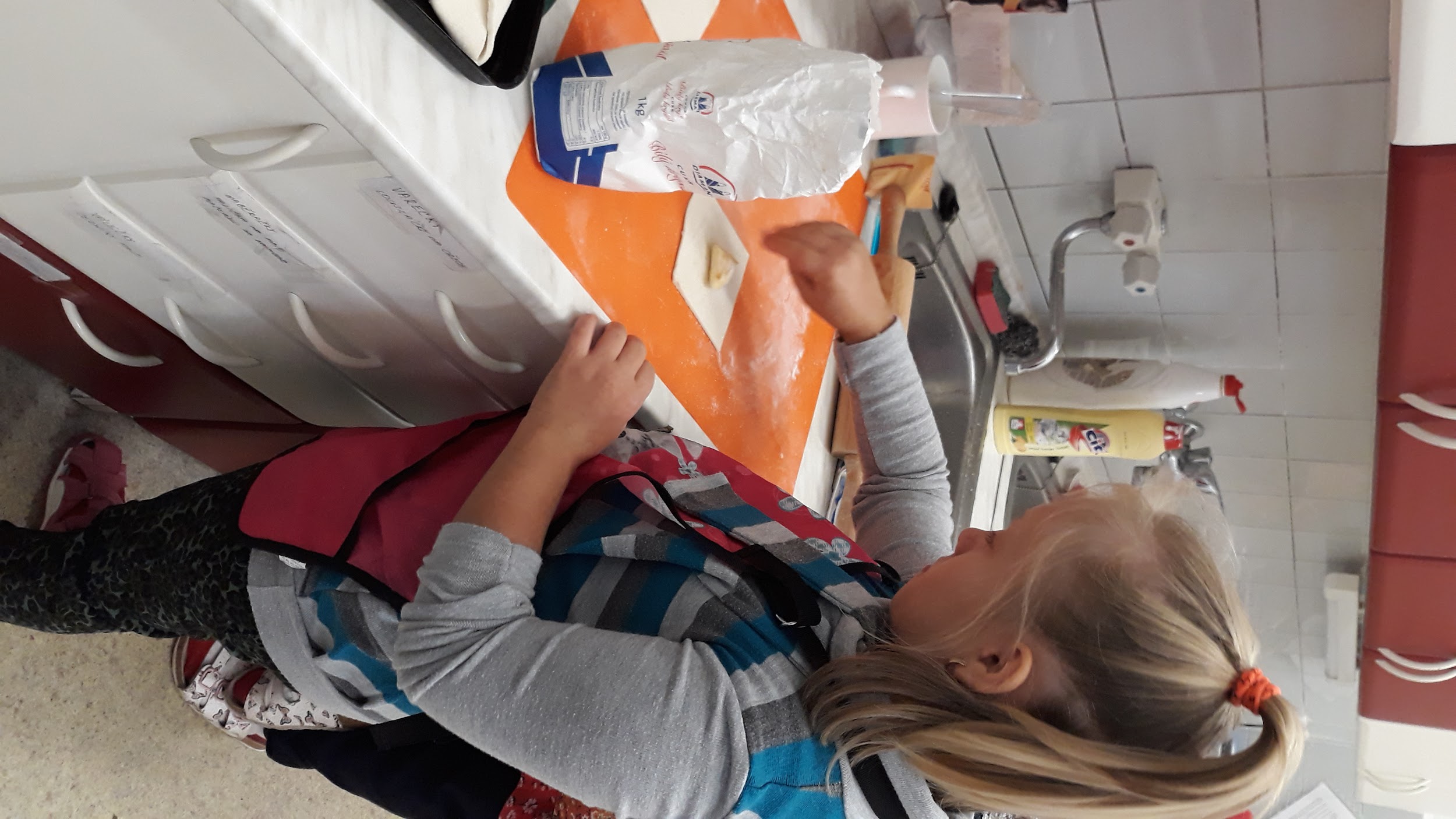 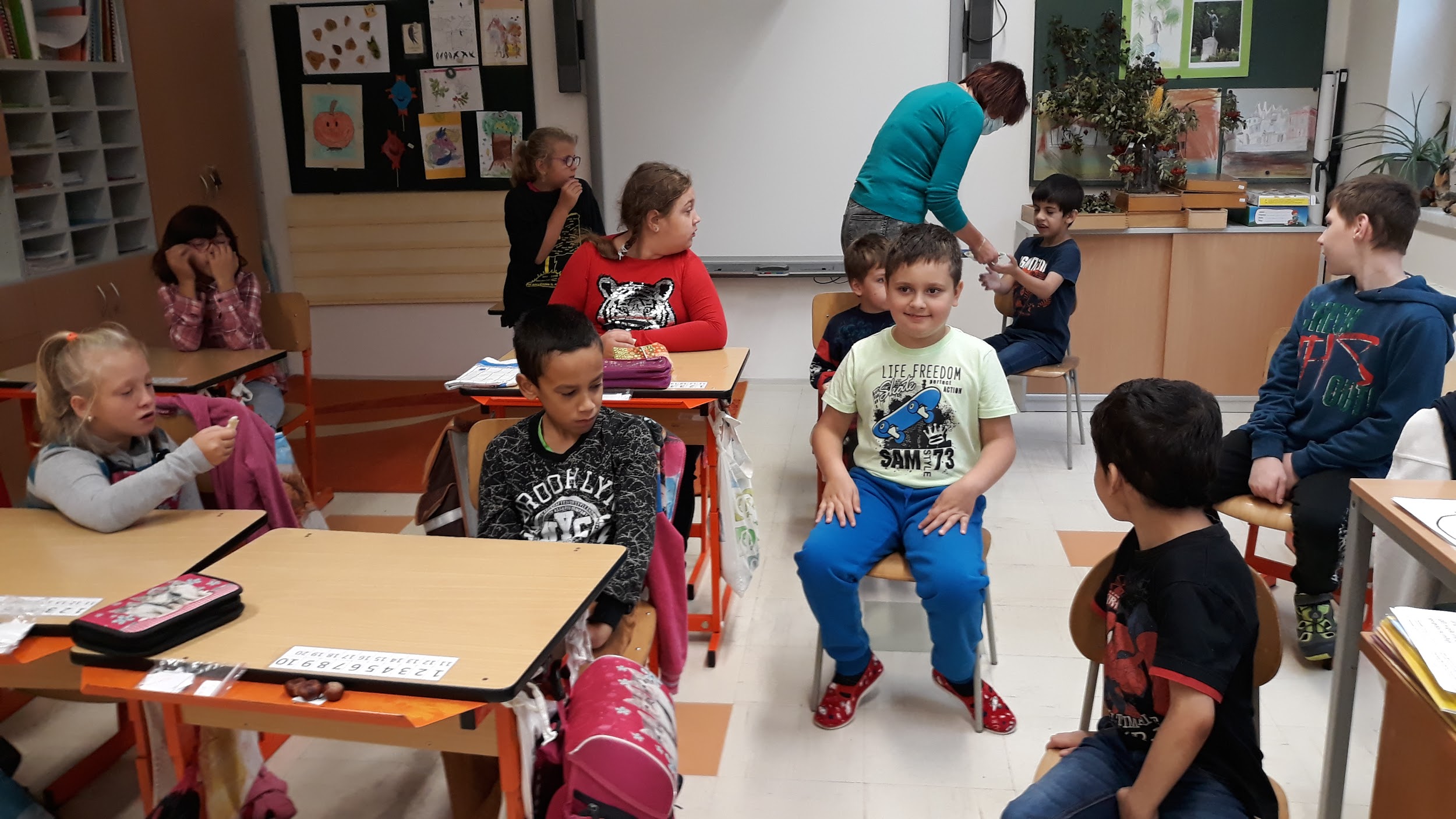 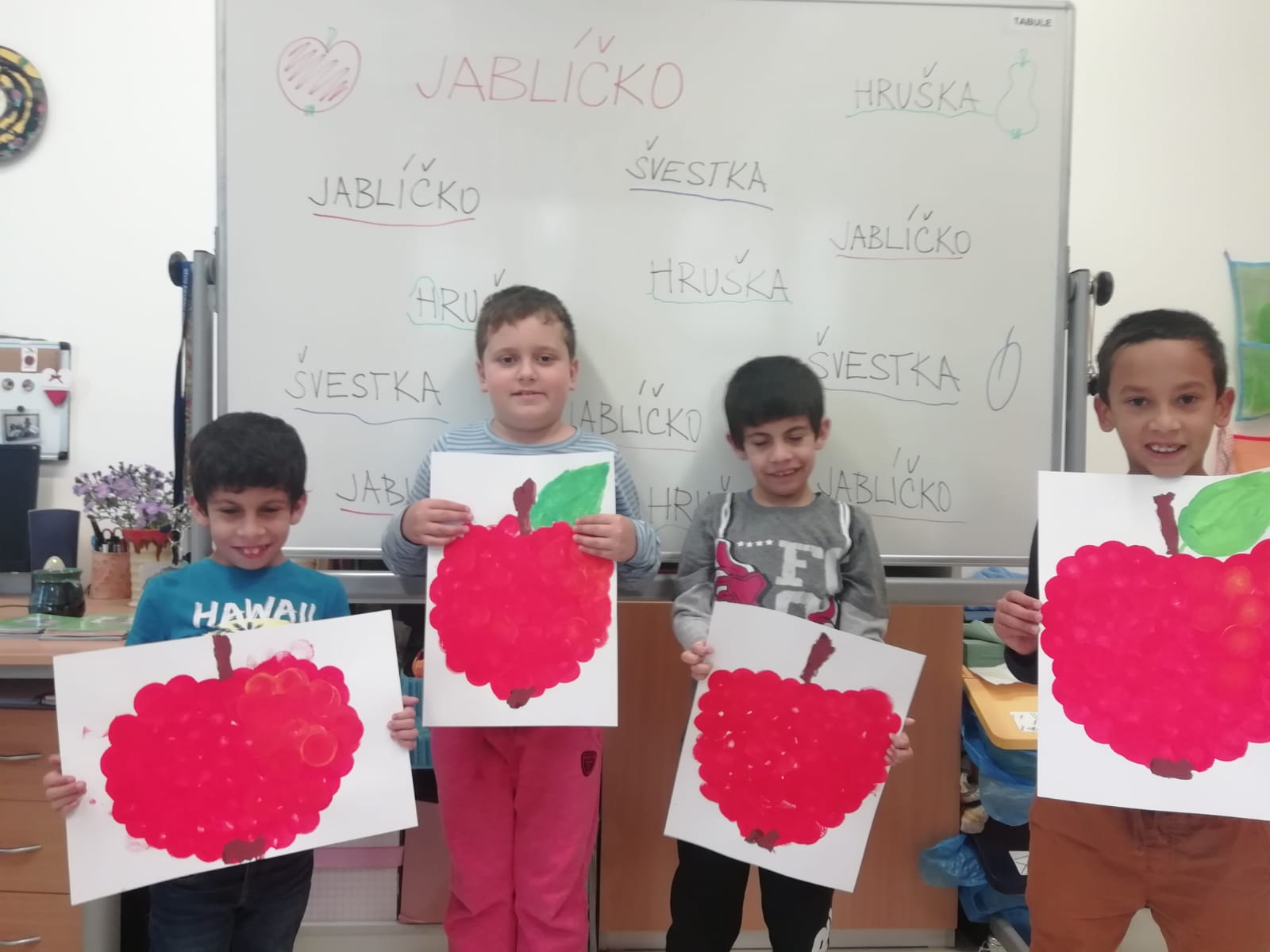 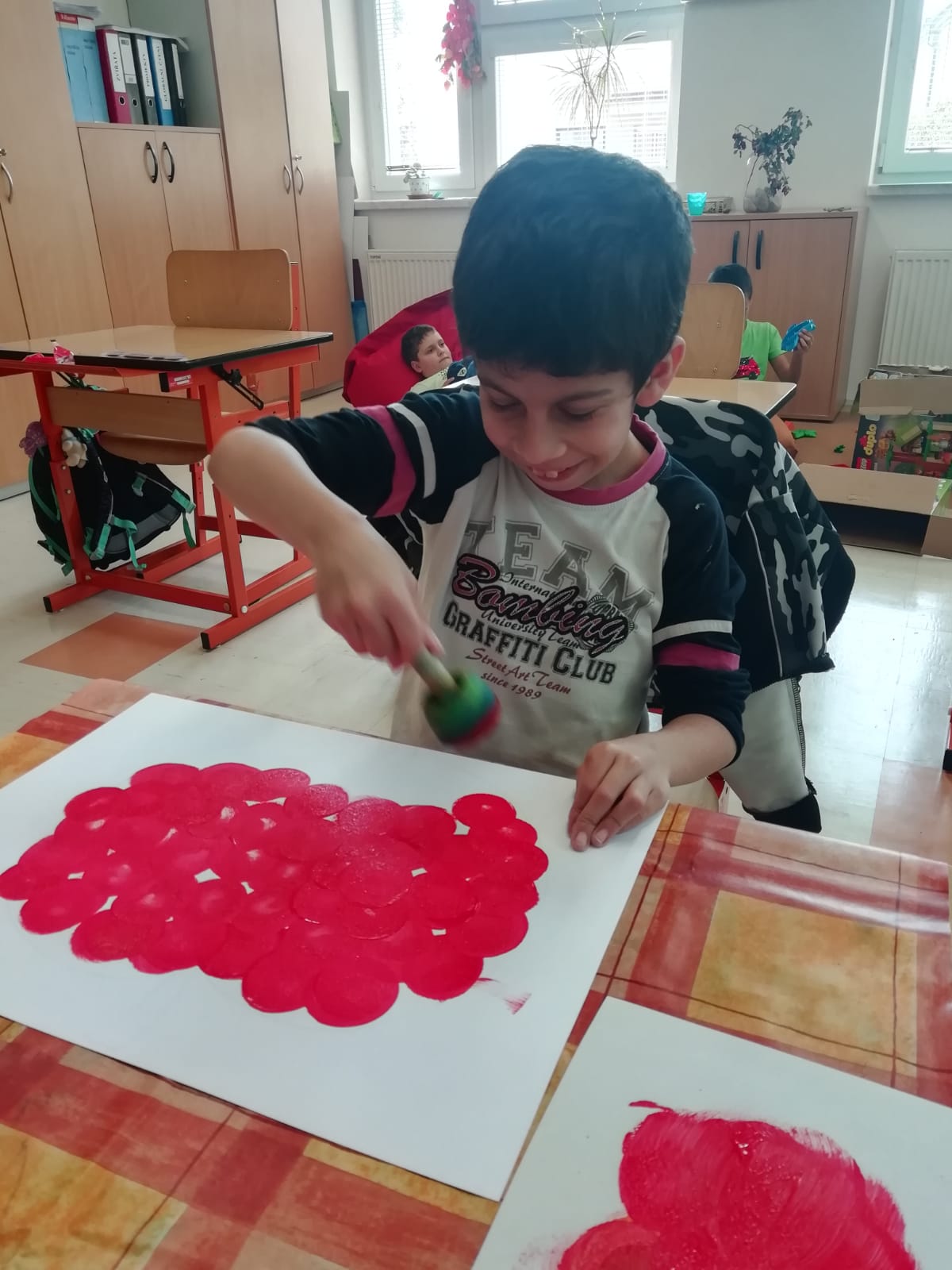 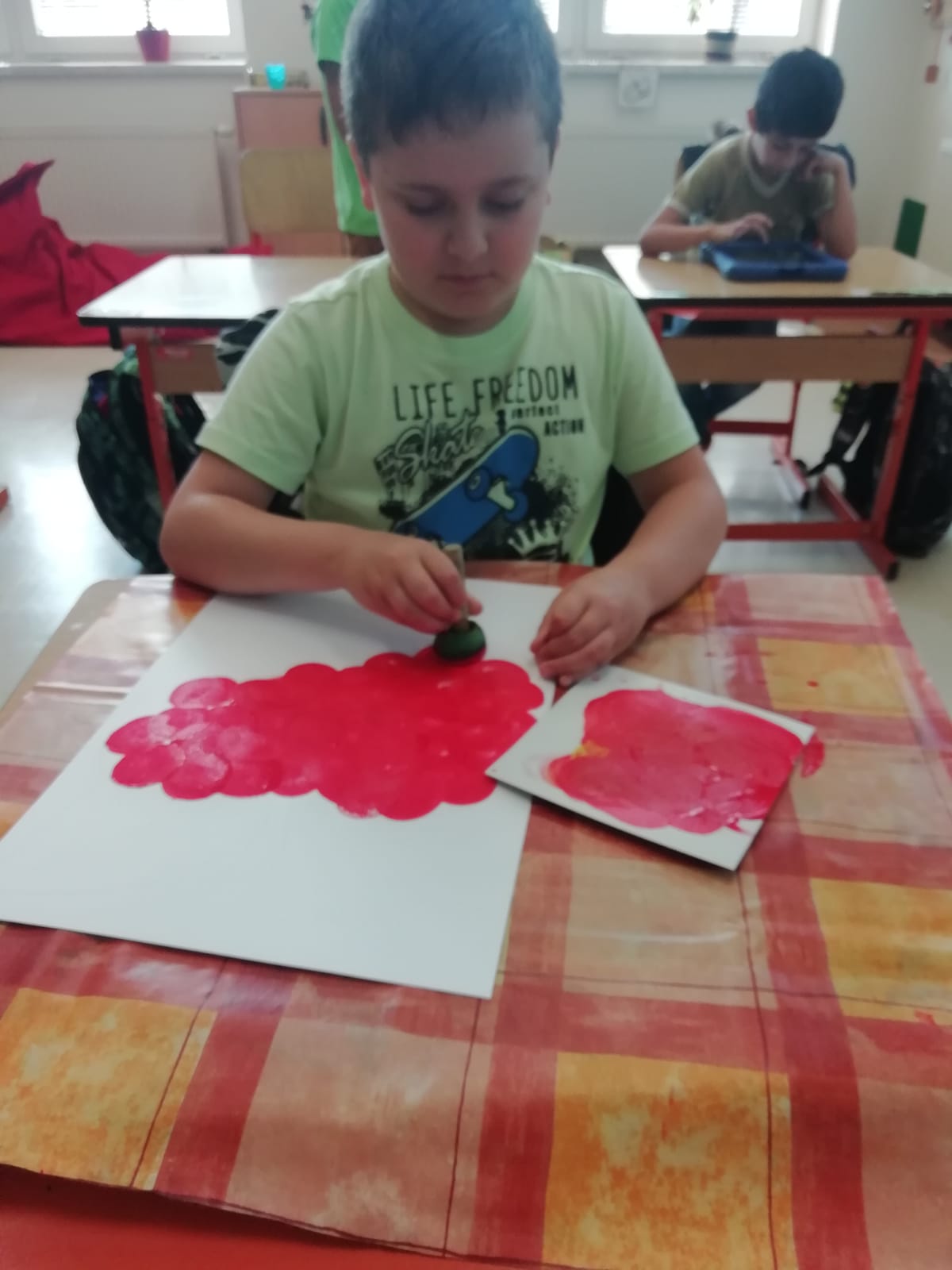 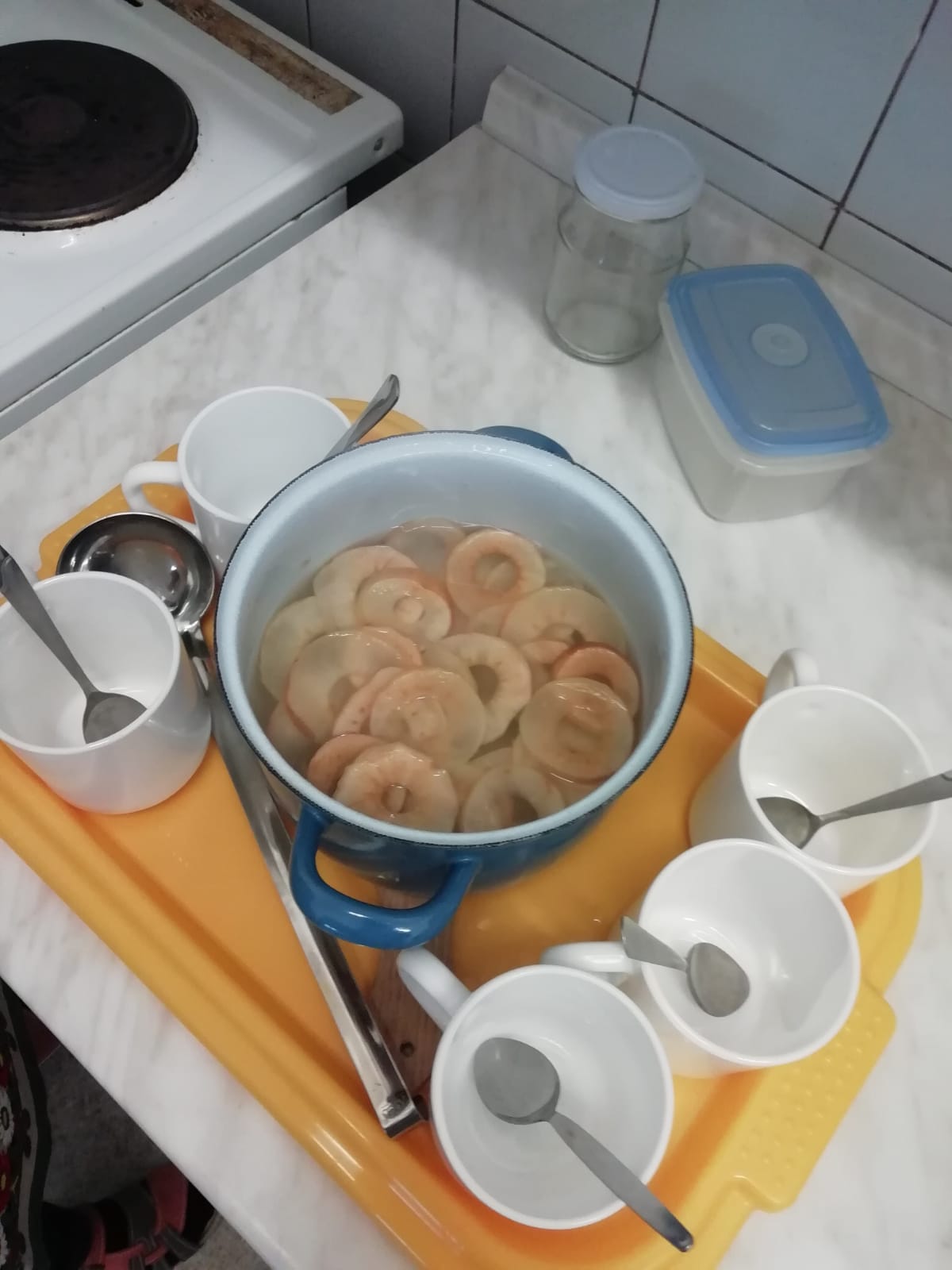 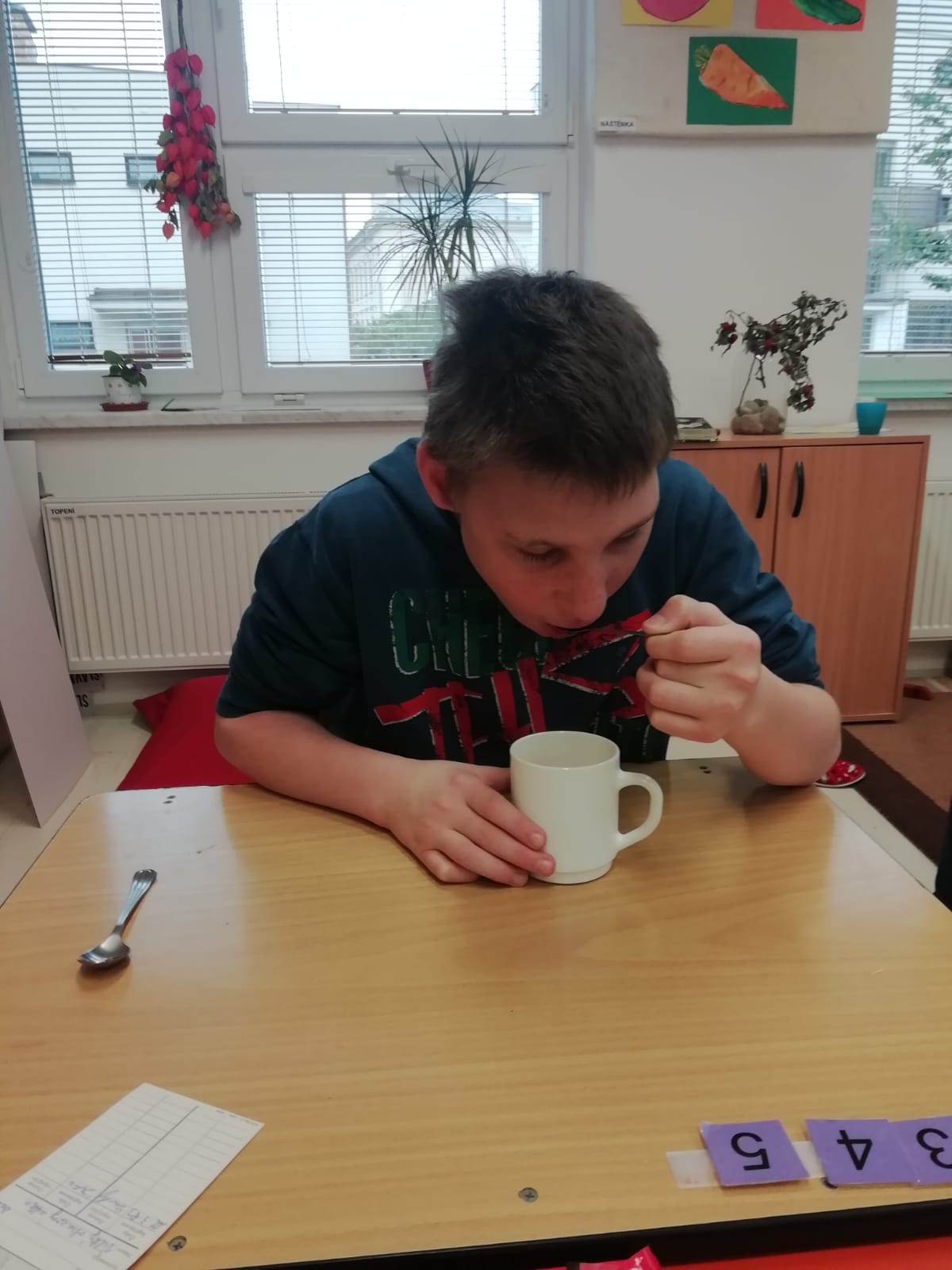 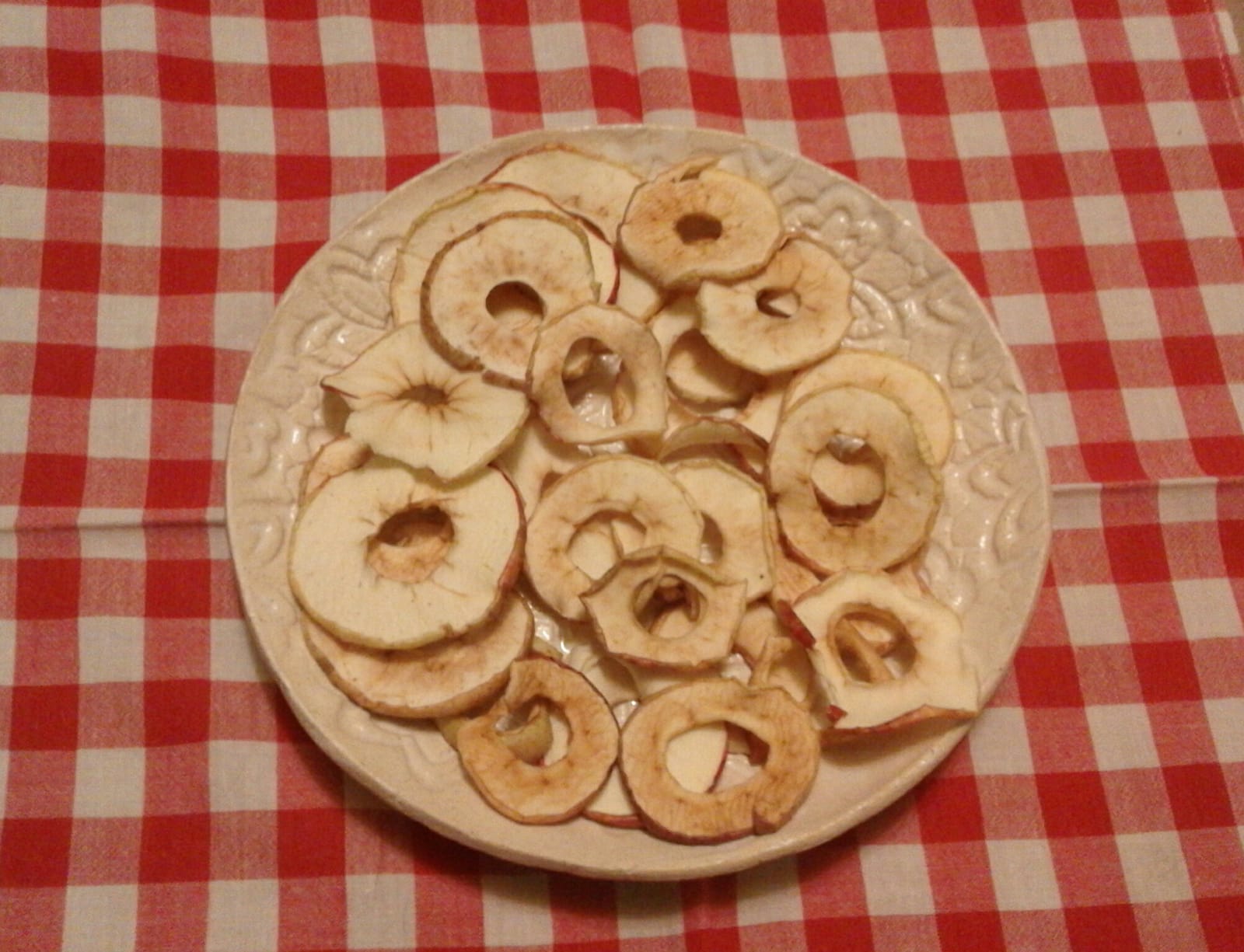 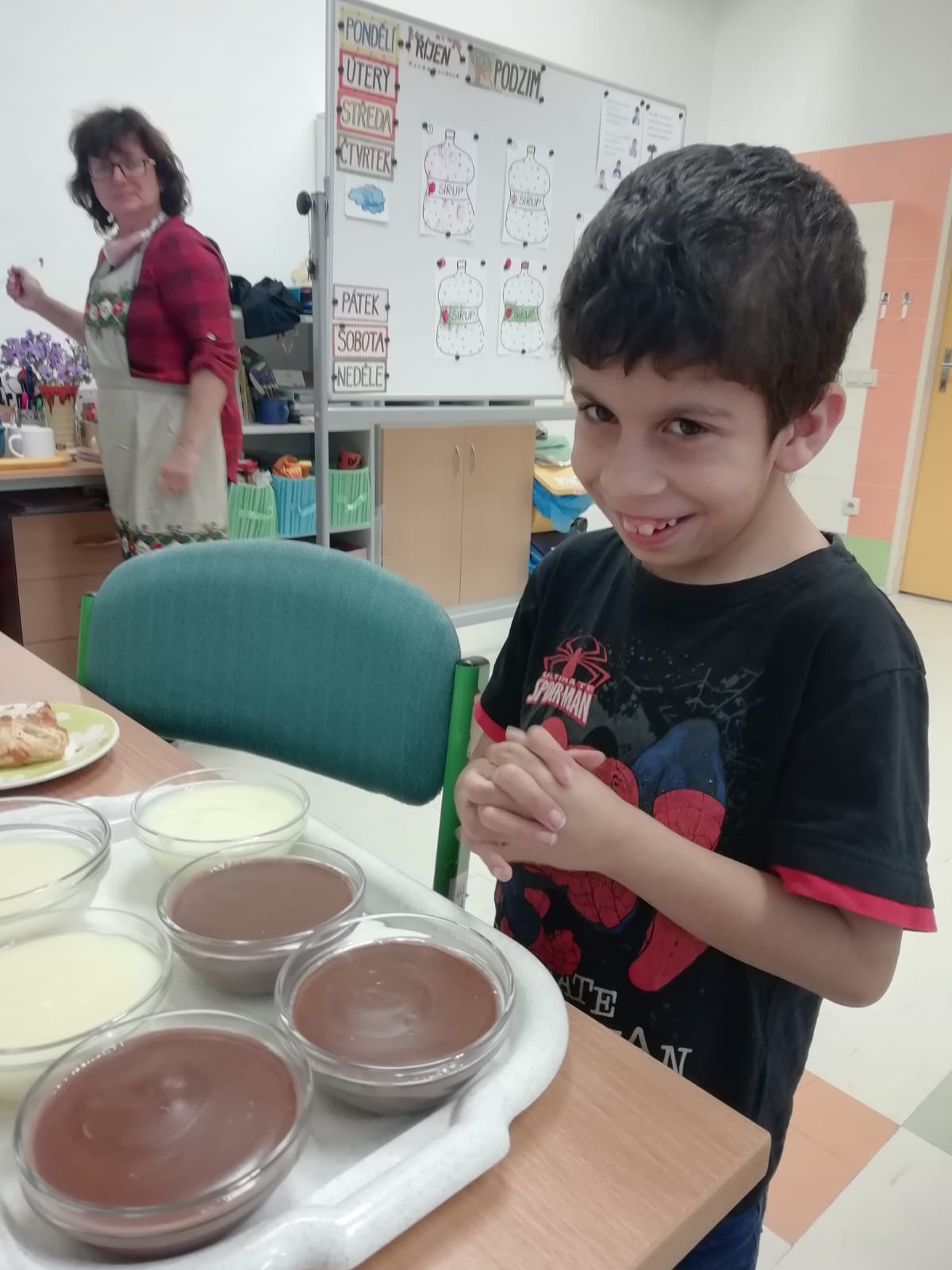 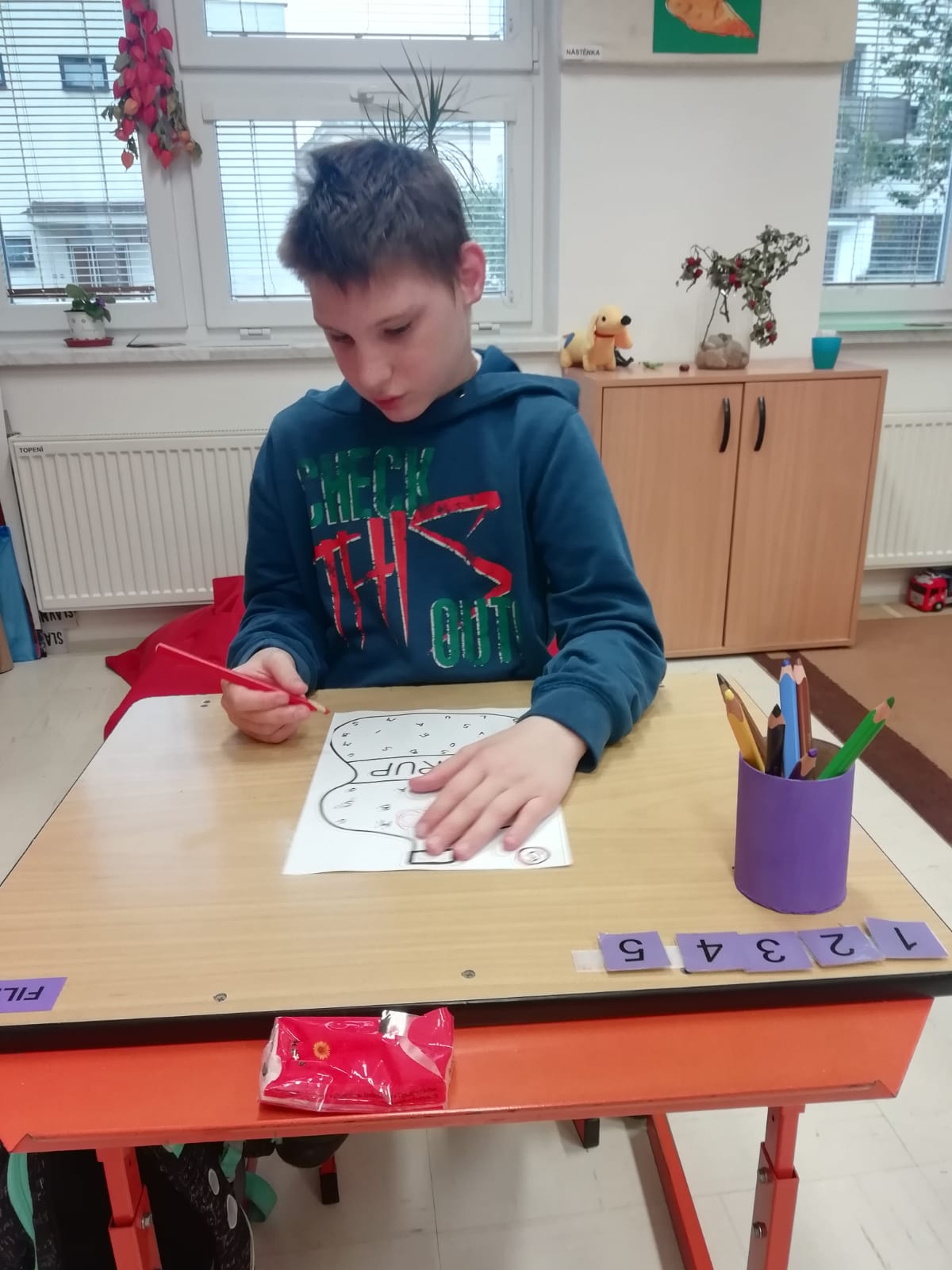 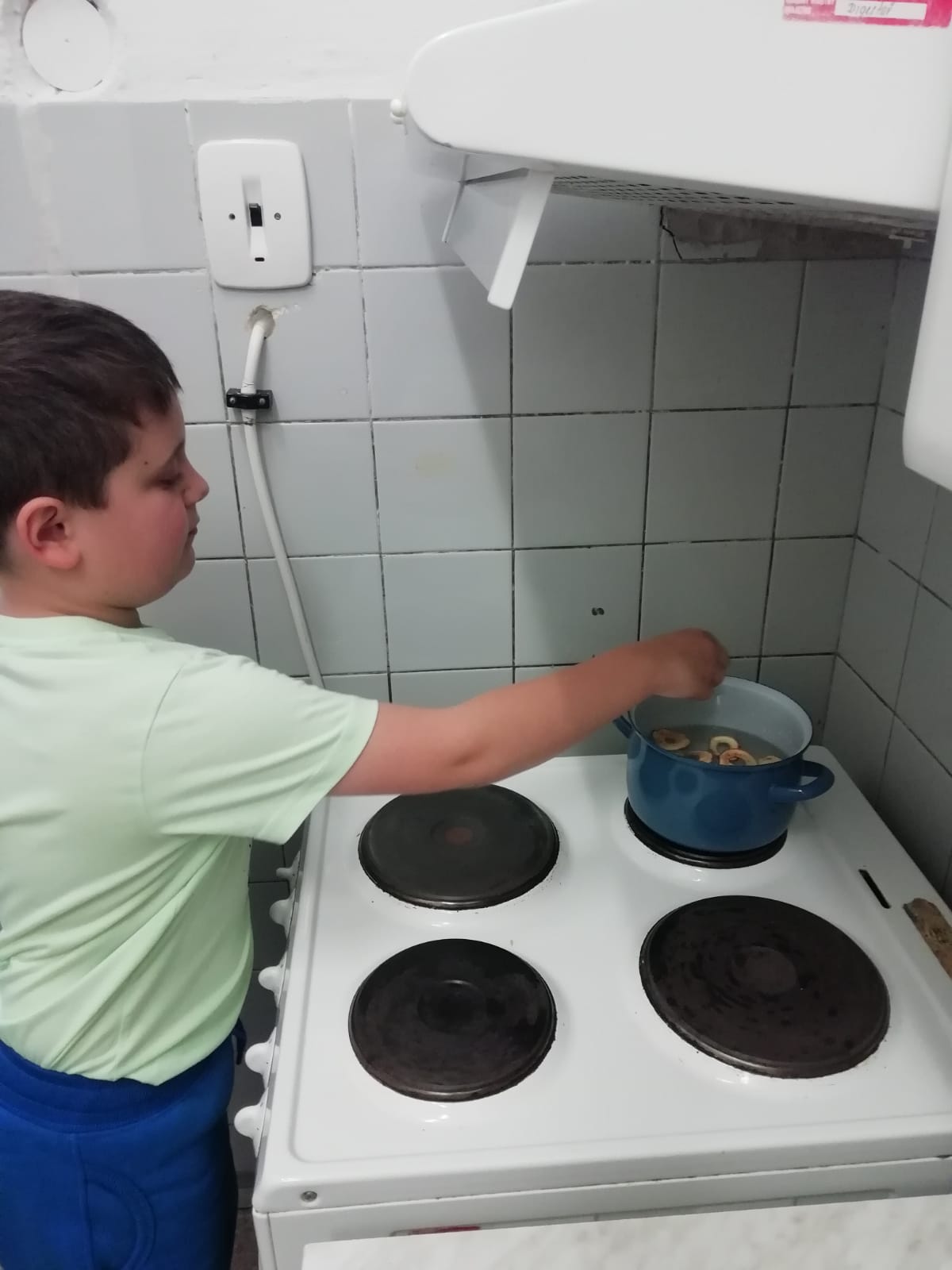 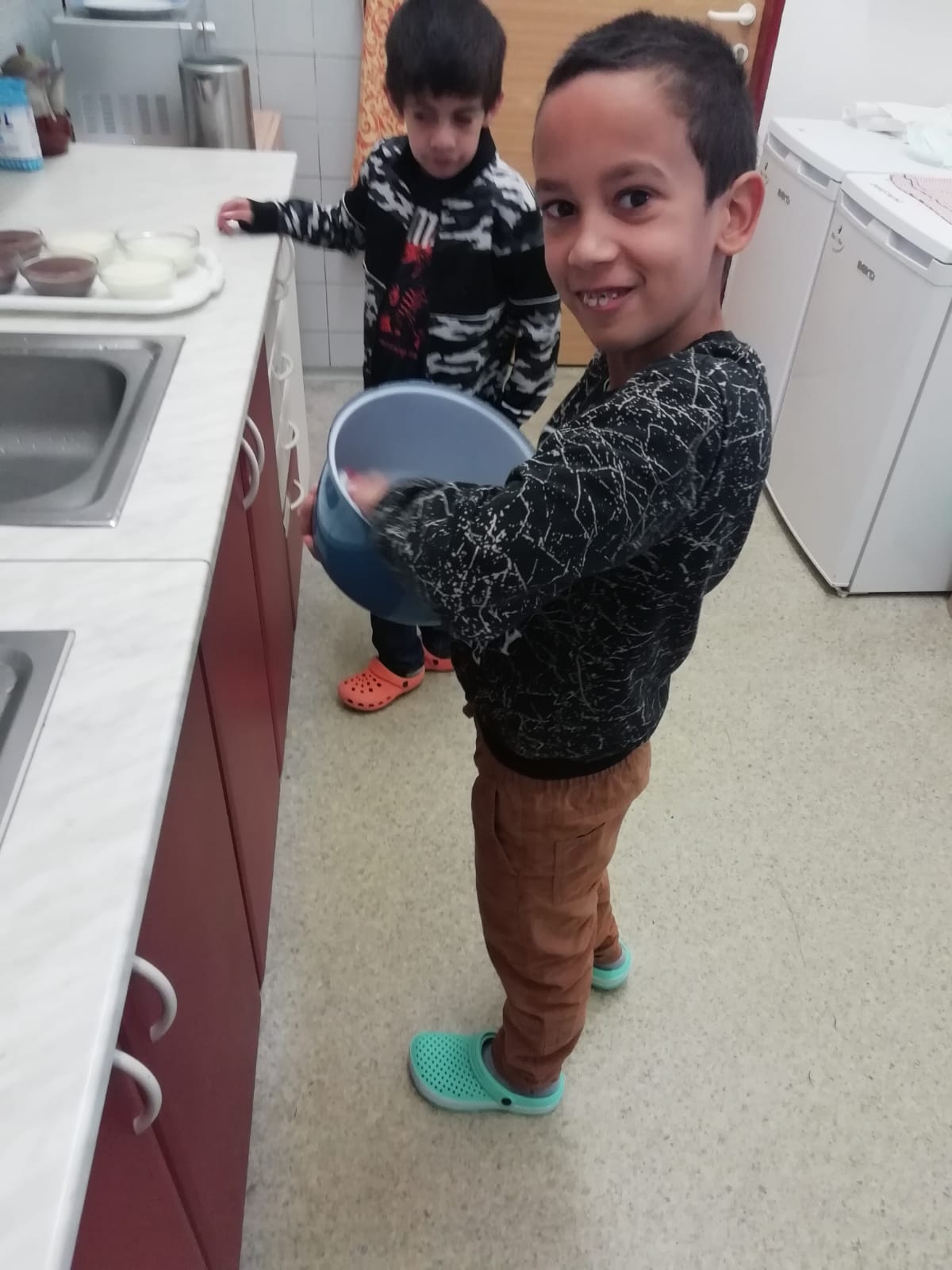 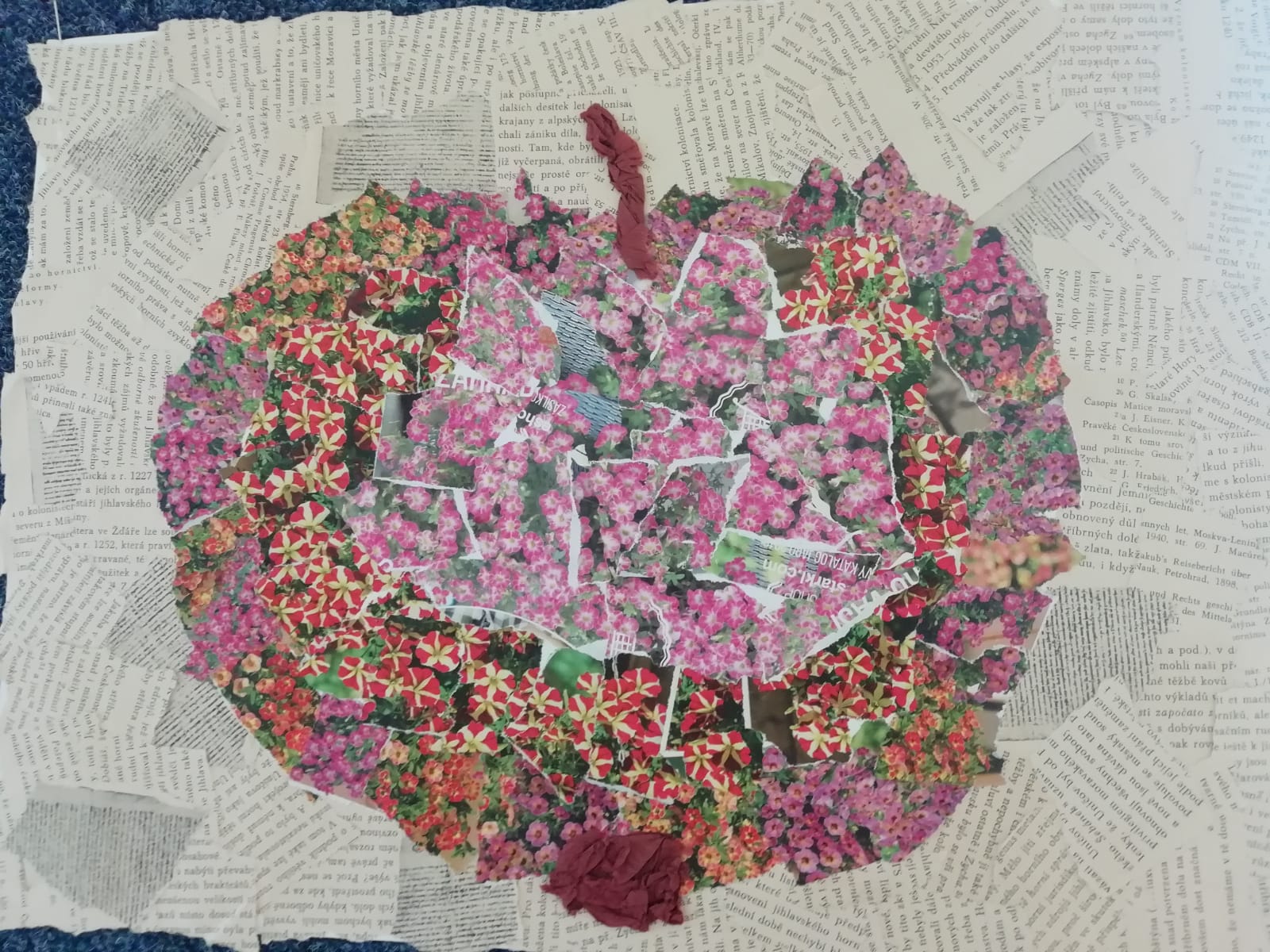